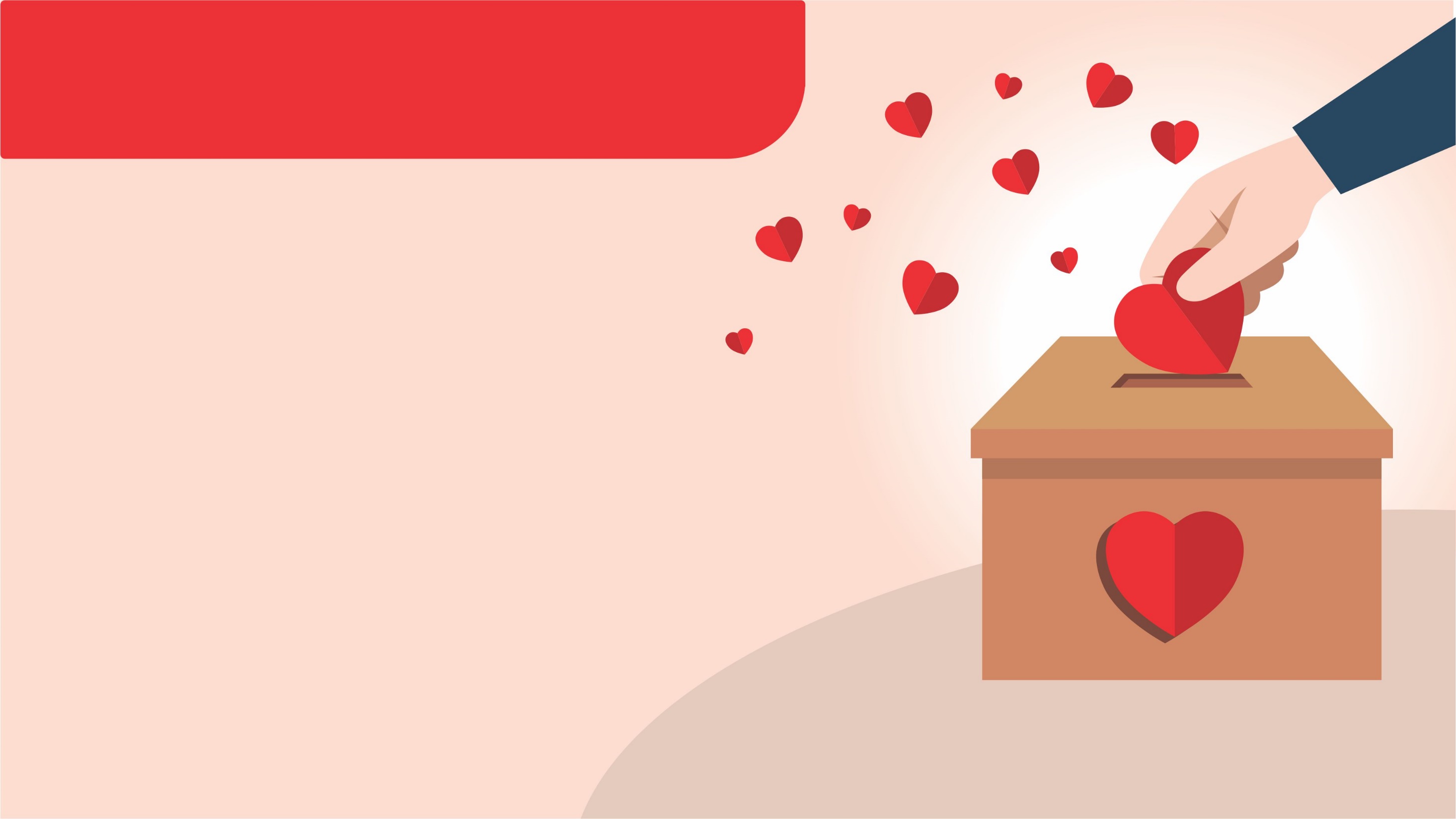 Contribuição
Fé
Gratidão
Compromisso
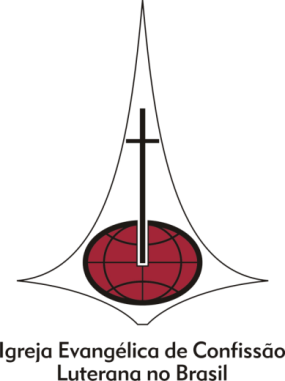 Guia para o presbitério
Unidade 7
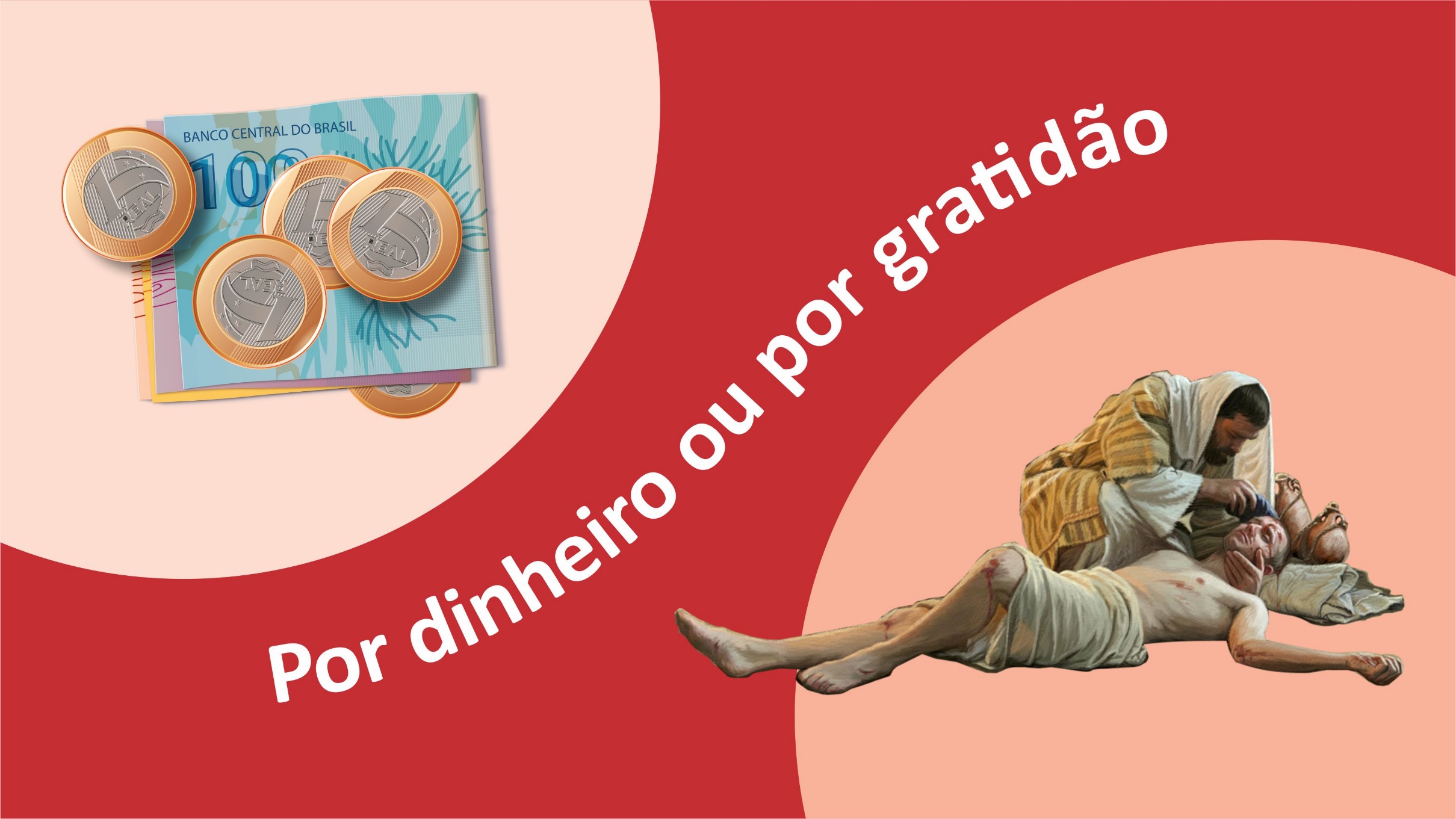 2
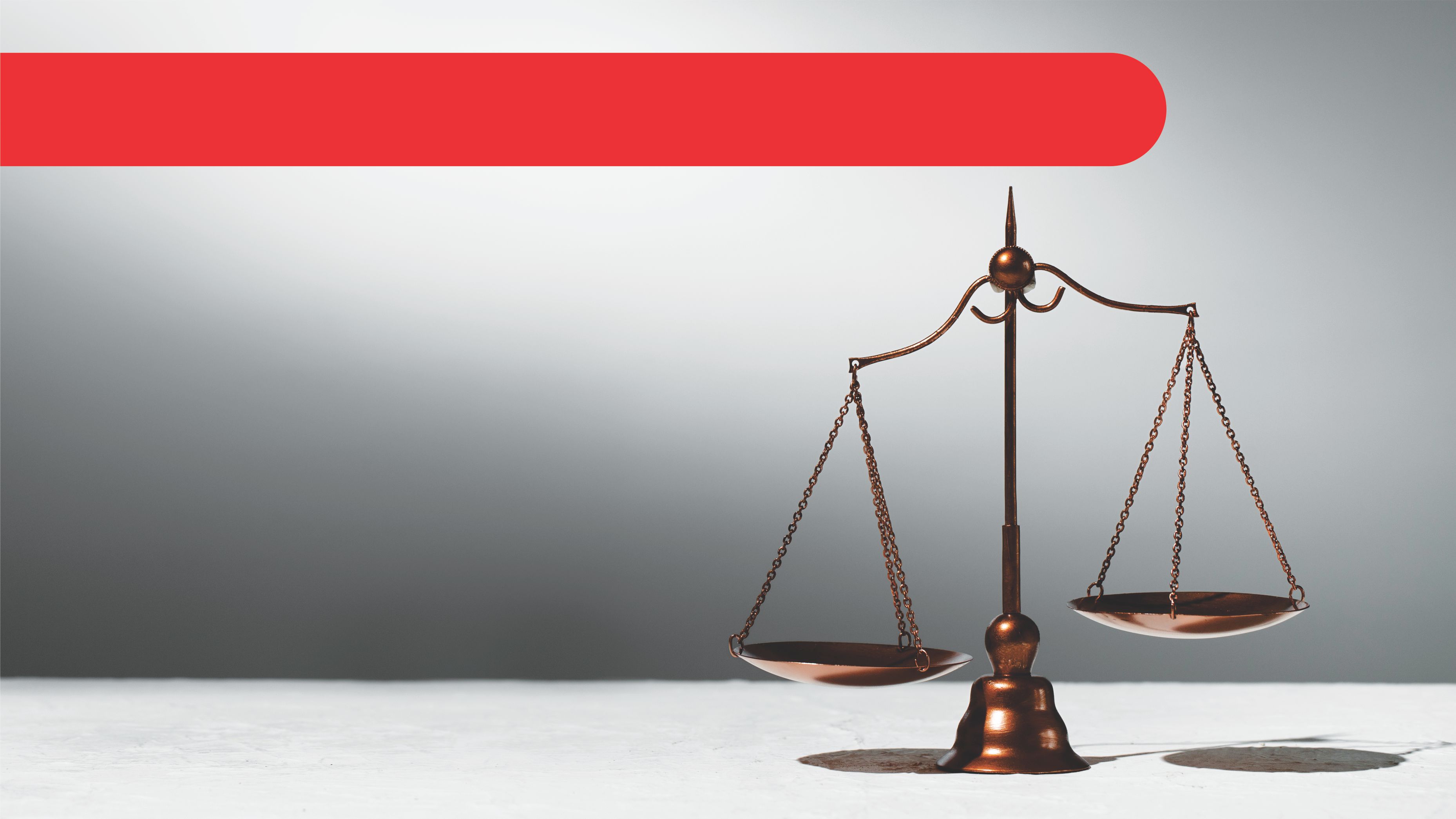 Problema ou experiência gratificante
Assim como outros assuntos da nossa vida, também este depende dos princípios que temos.
3
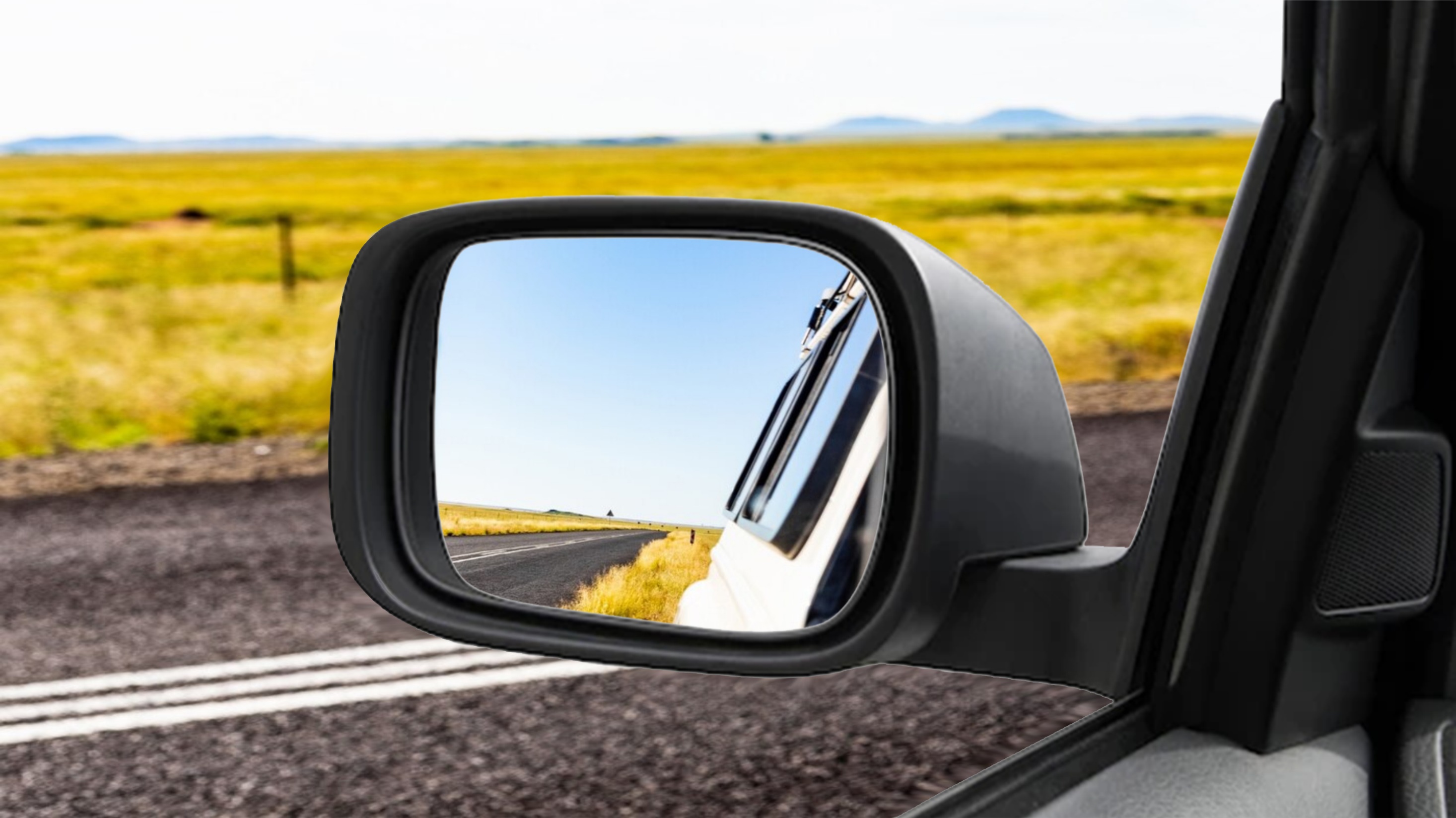 Generosidade
Solidariedade
Compromisso
4
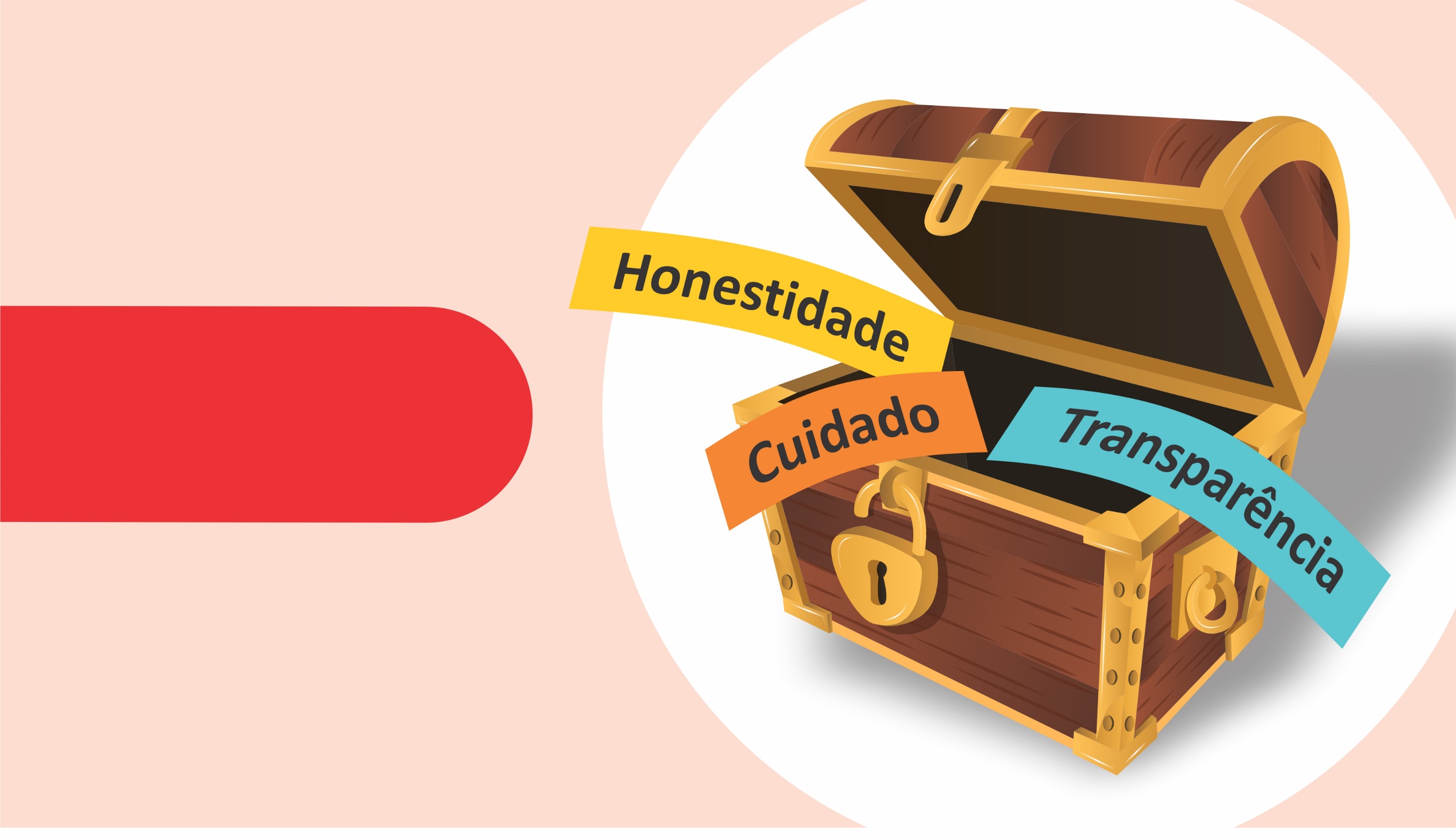 A BOA
HERANÇA
5
Desafios
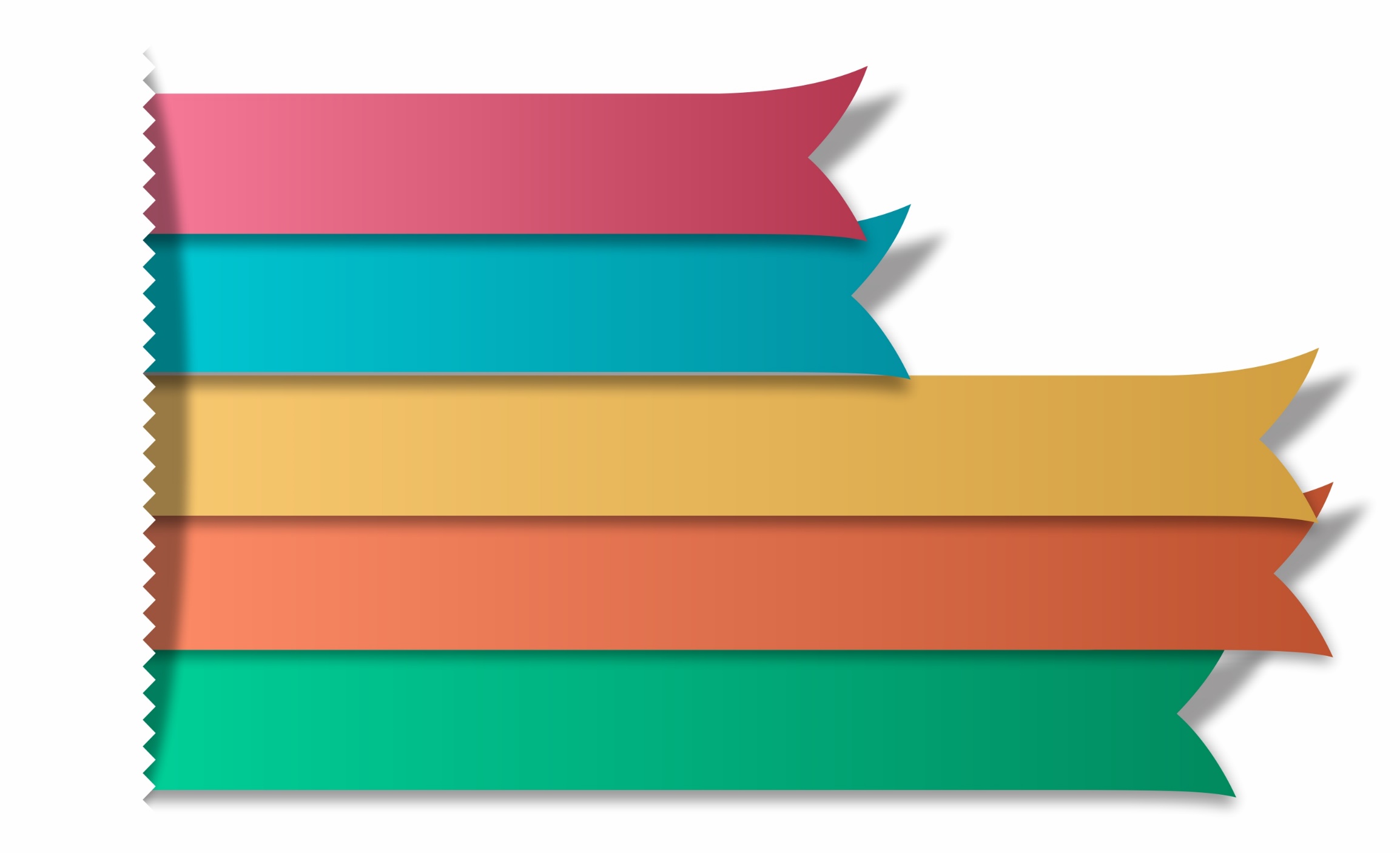 ajuda externa
olhar para fora
assunto “menos” espiritual
linguagem do “pagamento”
abuso de algumas Igrejas
6
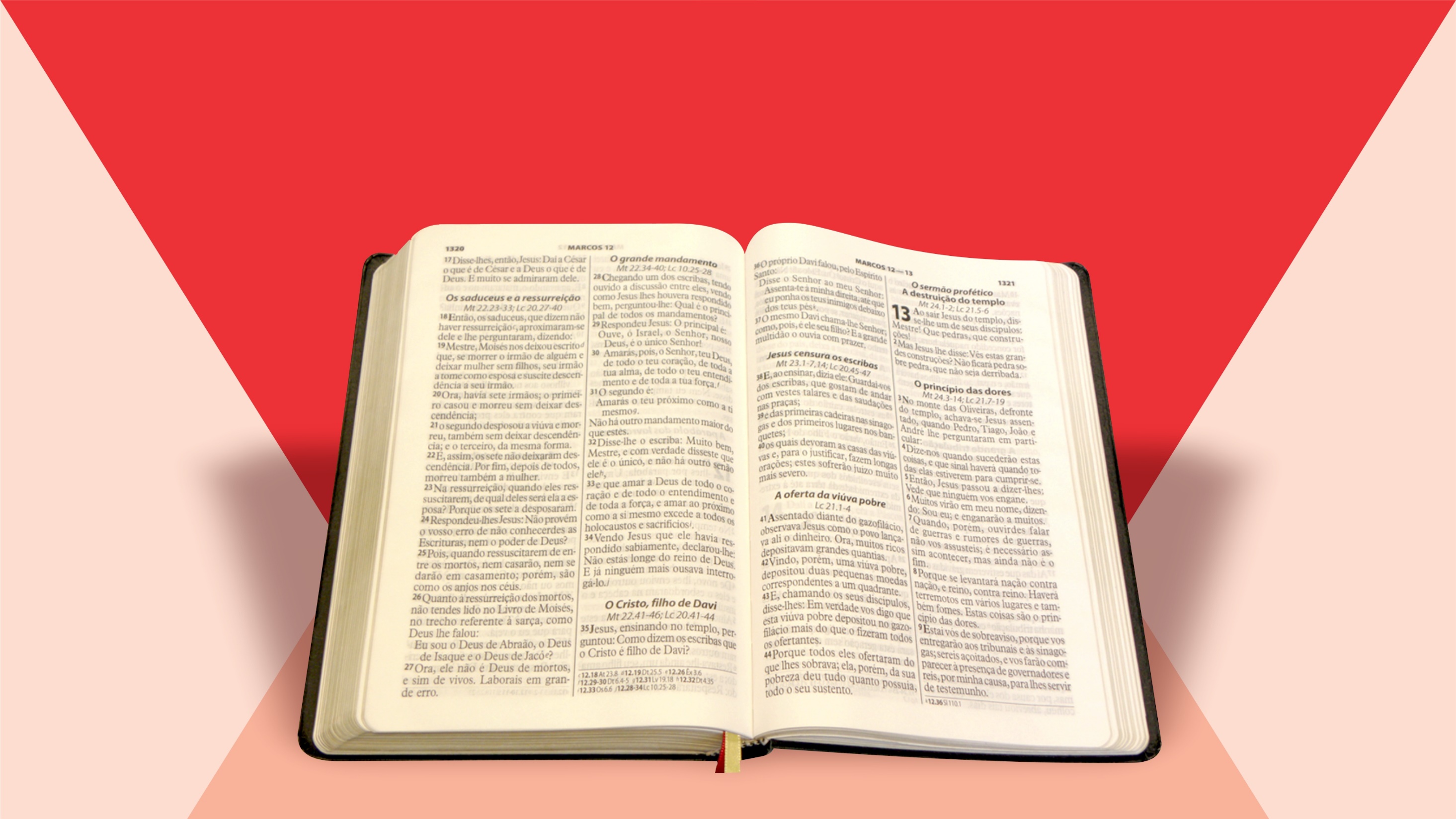 Oferta e dinheiro, colheita e trabalho, gratidão e partilha também são assuntos tratados na Bíblia.
7
[Speaker Notes: Imagem: Emilio Voigt]
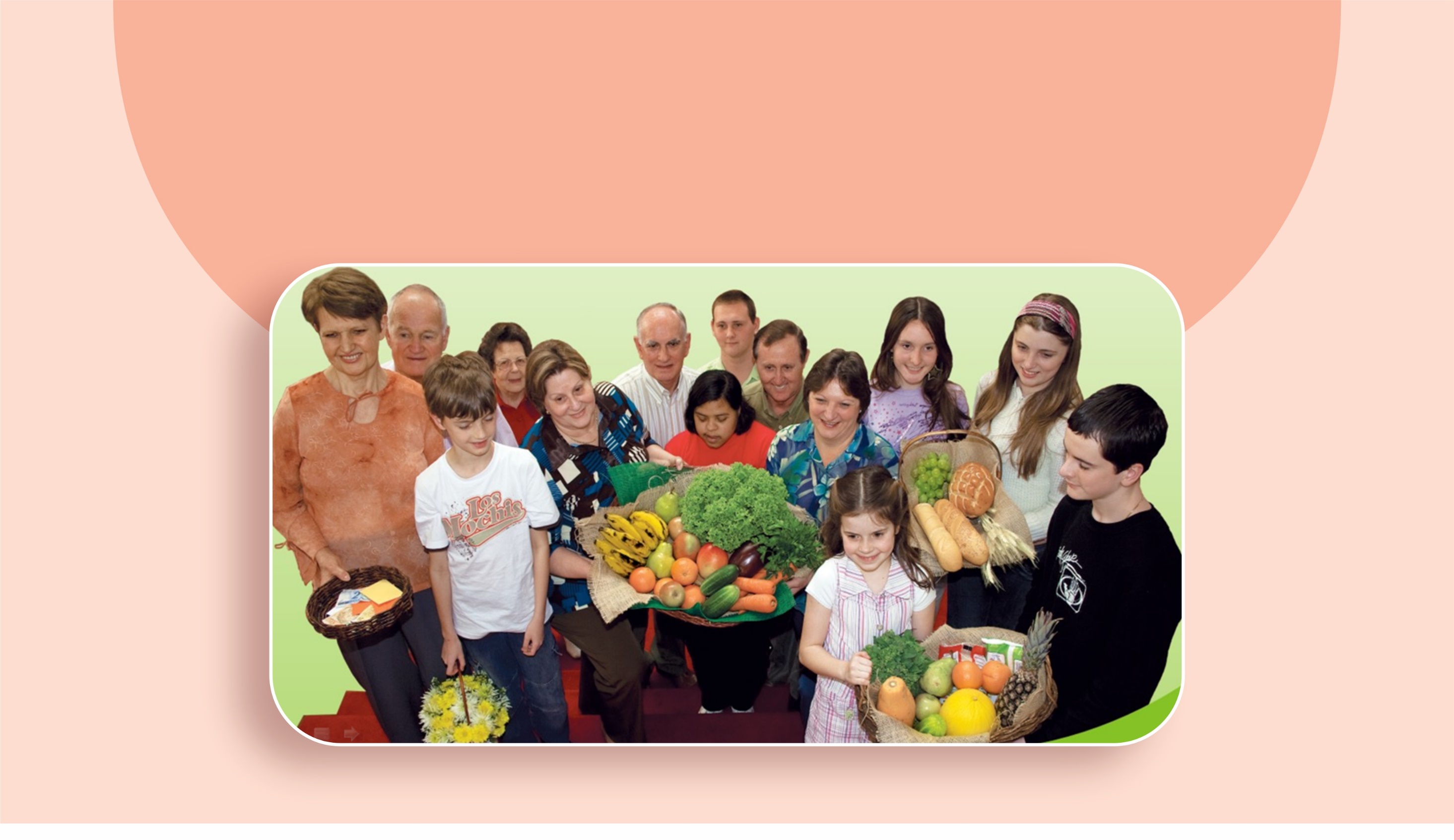 “Então você as colocará diante do Senhor, seu Deus, e se prostrará diante dele. Você se alegrará por todo o bem que o Senhor, seuDeus, tem dado a você e à sua casa. E também se alegrarão oslevitas e os estrangeiros que morarem onde você vive".(Deuteronômio 26.10-11).
8
[Speaker Notes: Imagem: IECLB]
Três finalidade do dízimo
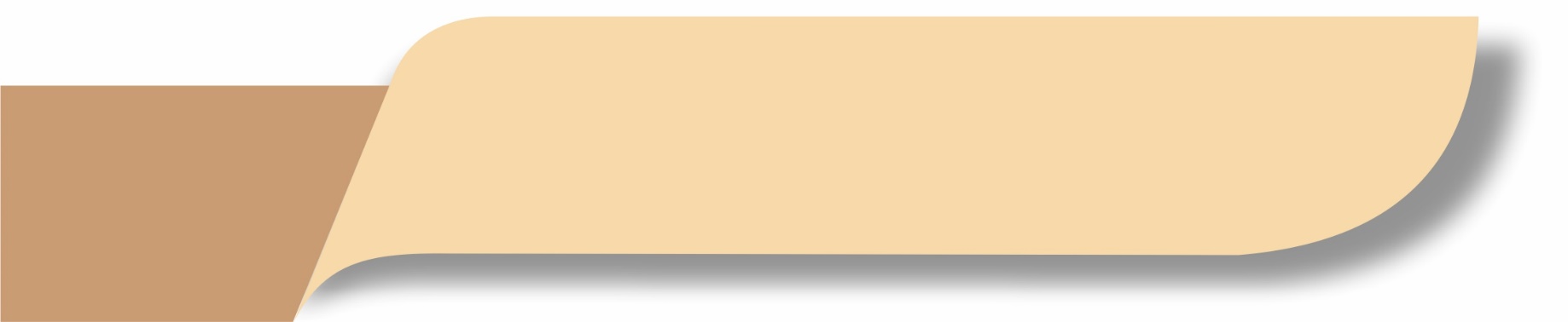 1. Festejar e celebrar
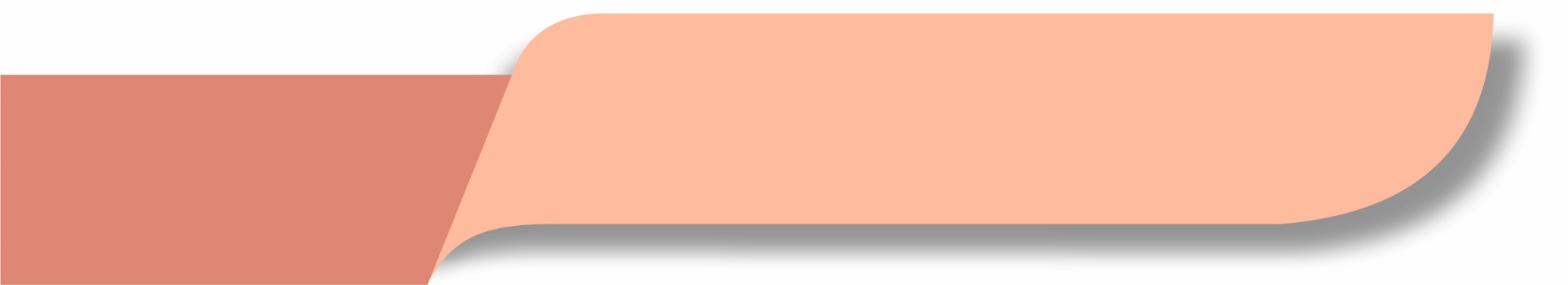 2. Sustentar os levitas
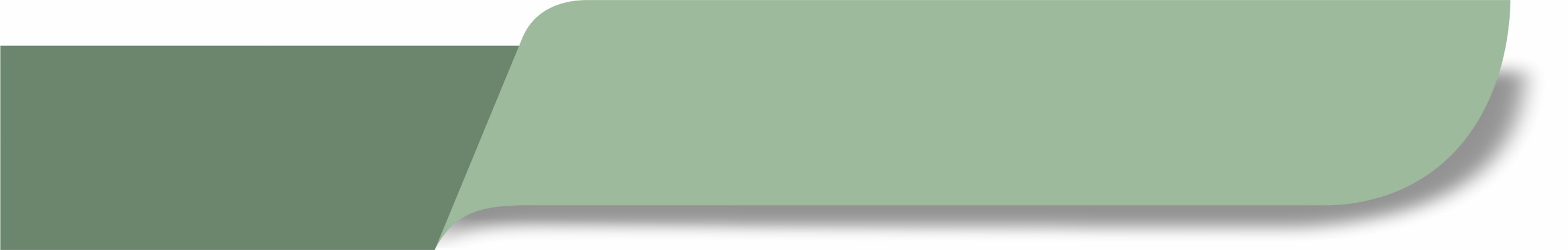 3. Garantir sobrevivênciadas pessoas empobrecidas
9
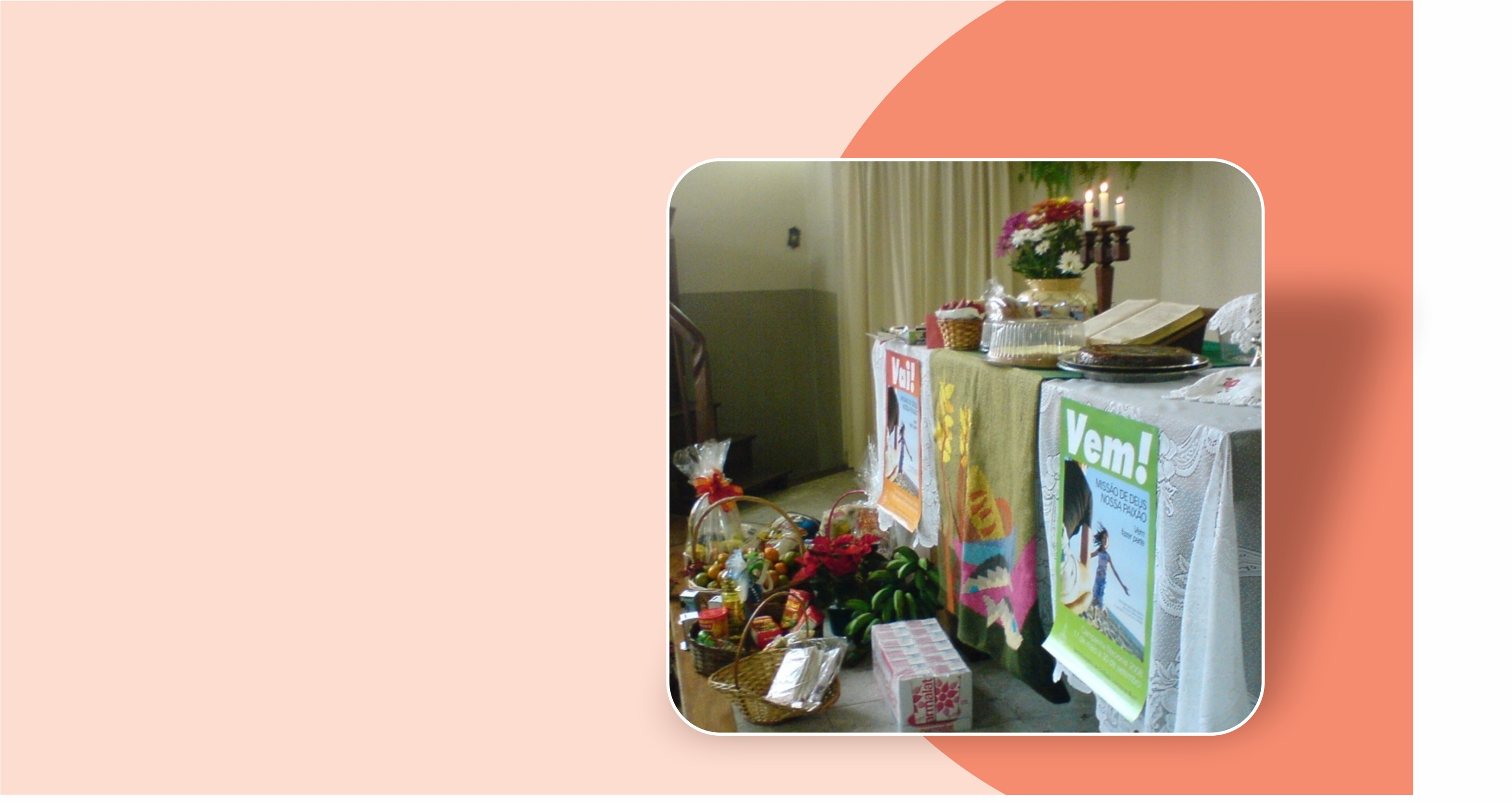 Oferta e comunhão
“Portanto, se você estiver trazendo a sua oferta ao altar e lá se lembrar que o seu irmão tem alguma coisa contra você, deixe diante do altar a sua oferta e vá primeiro reconciliar-se com o seu irmão; e então volte e faça a sua oferta”.
(Mateus 5.23-24)
10
[Speaker Notes: Imagem: http://www.luteranos.com.br/articles/10295/1/A-oferta-de-Caim-e-Abel/1.html]
Exemplos do Novo Testamento
• Doação pessoal e integral 
(Marcos 12.41-44)

• Contribuição que brota do coração 
(2 Coríntios 9.7)
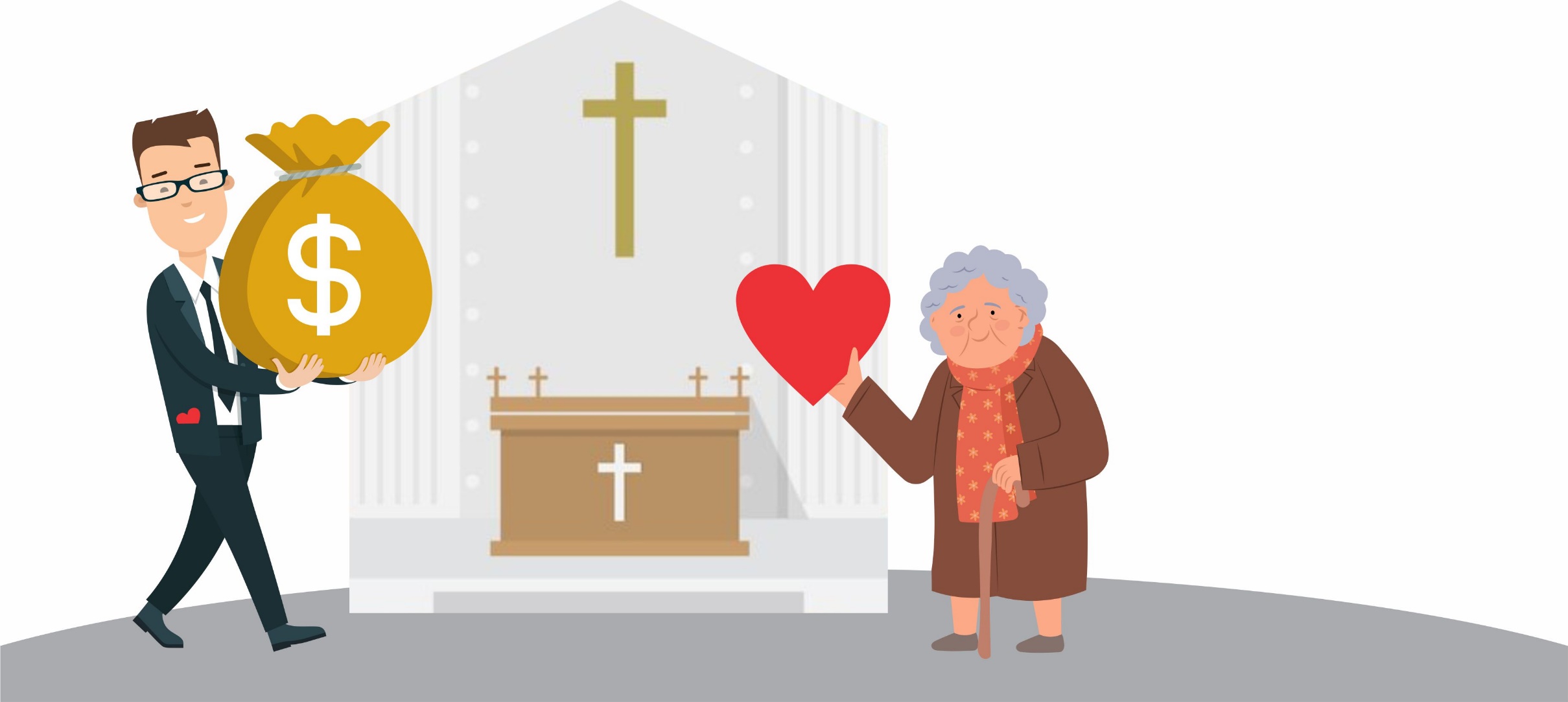 11
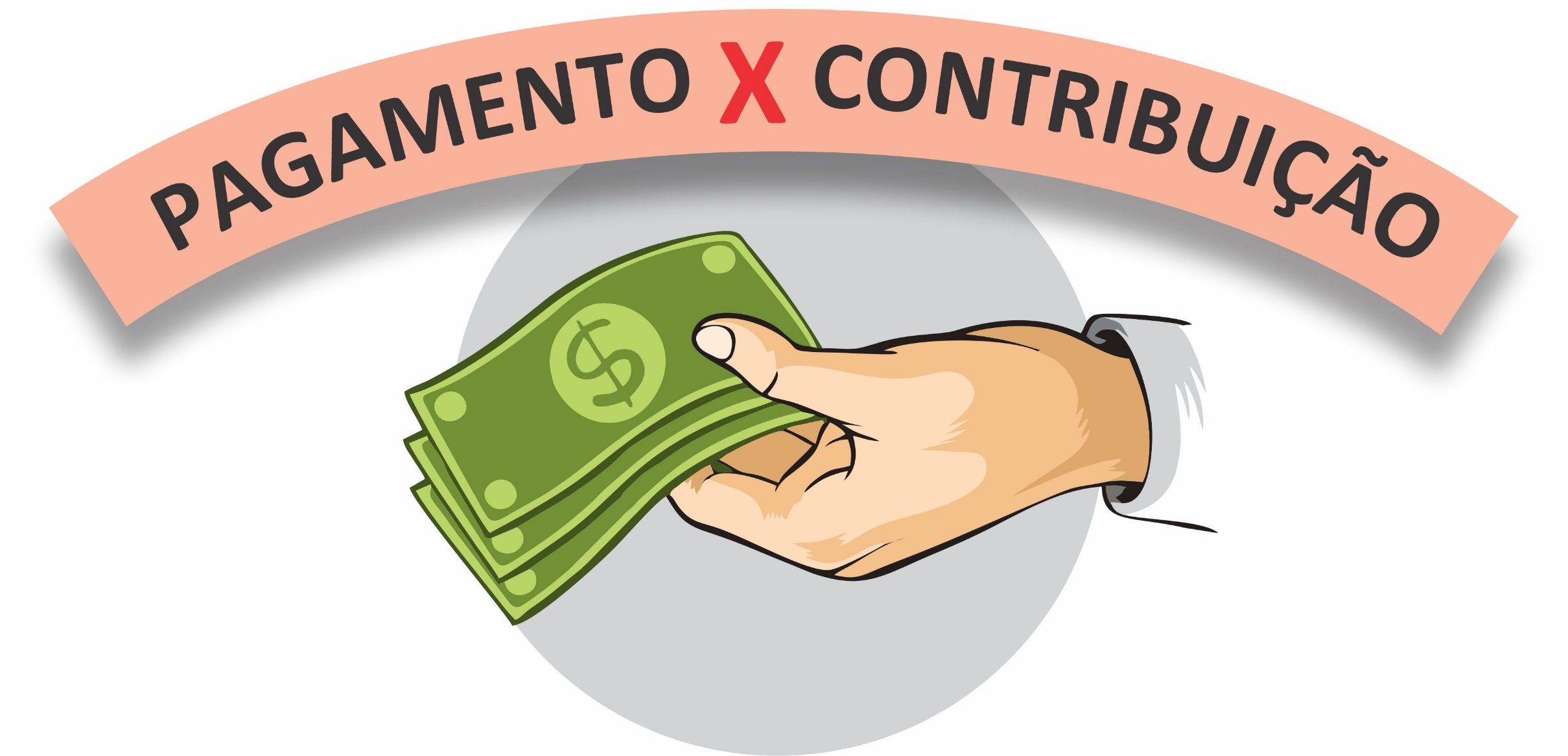 12
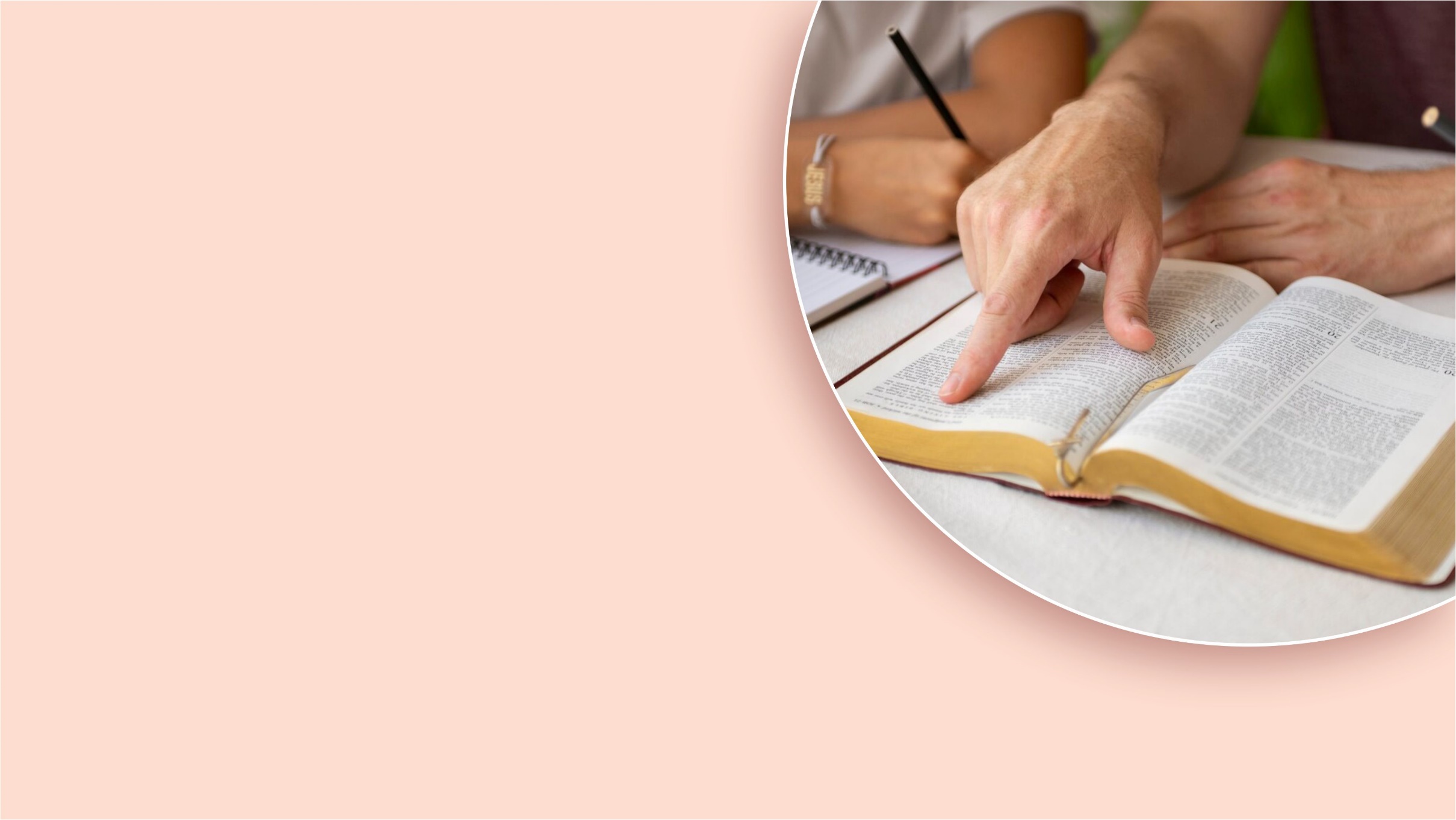 Orientações bíblicas
Oferta de gratidão 
Oferta espontânea
Oferta generosa
Oferta dada com alegria
Oferta regular
Oferta recebida com transparência e honestidade
13
Fé, gratidão, compromisso
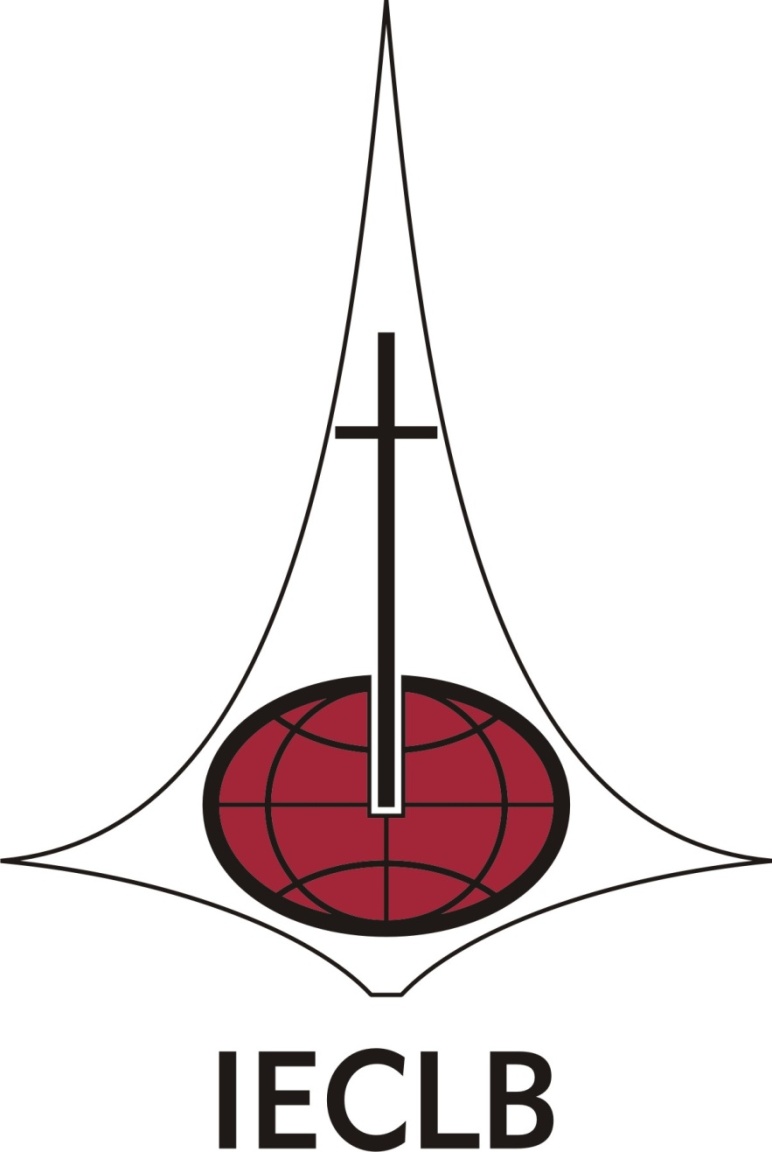 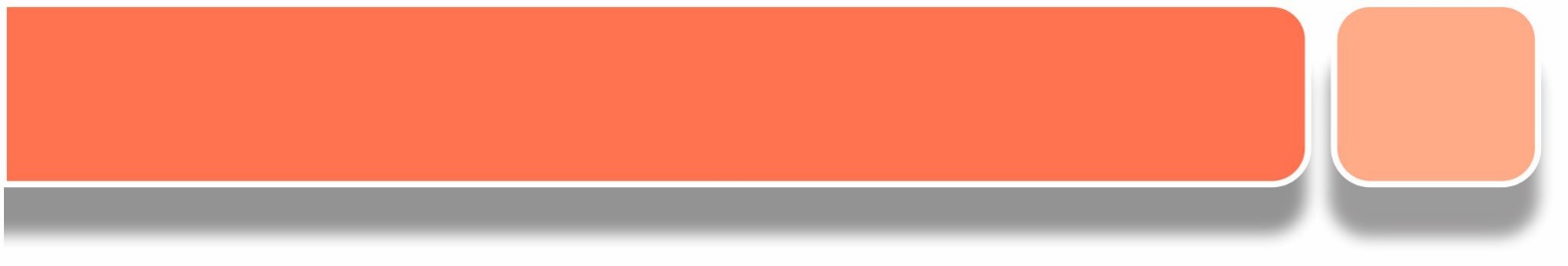 fé
O Evangelho é acolhido por
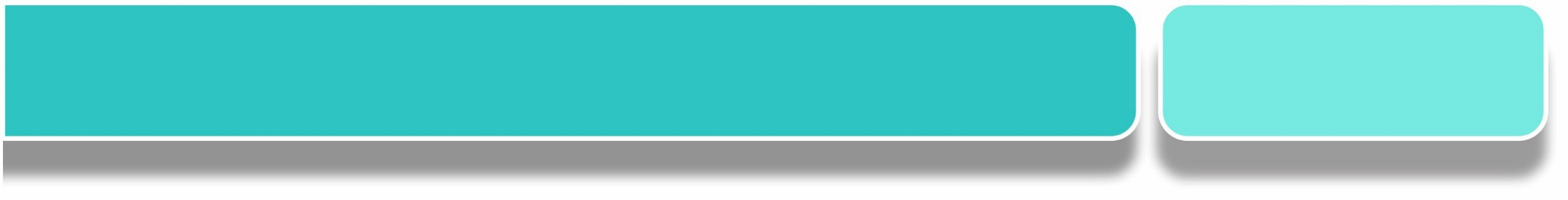 gratidão
A justificação concedida produz
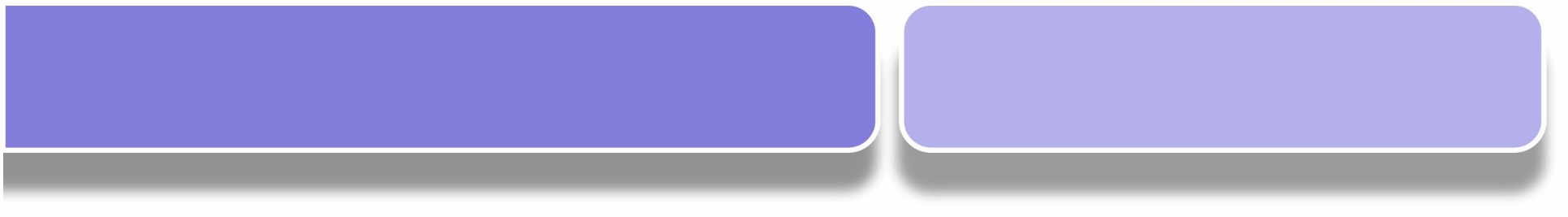 compromisso
A gratidão resulta em
14
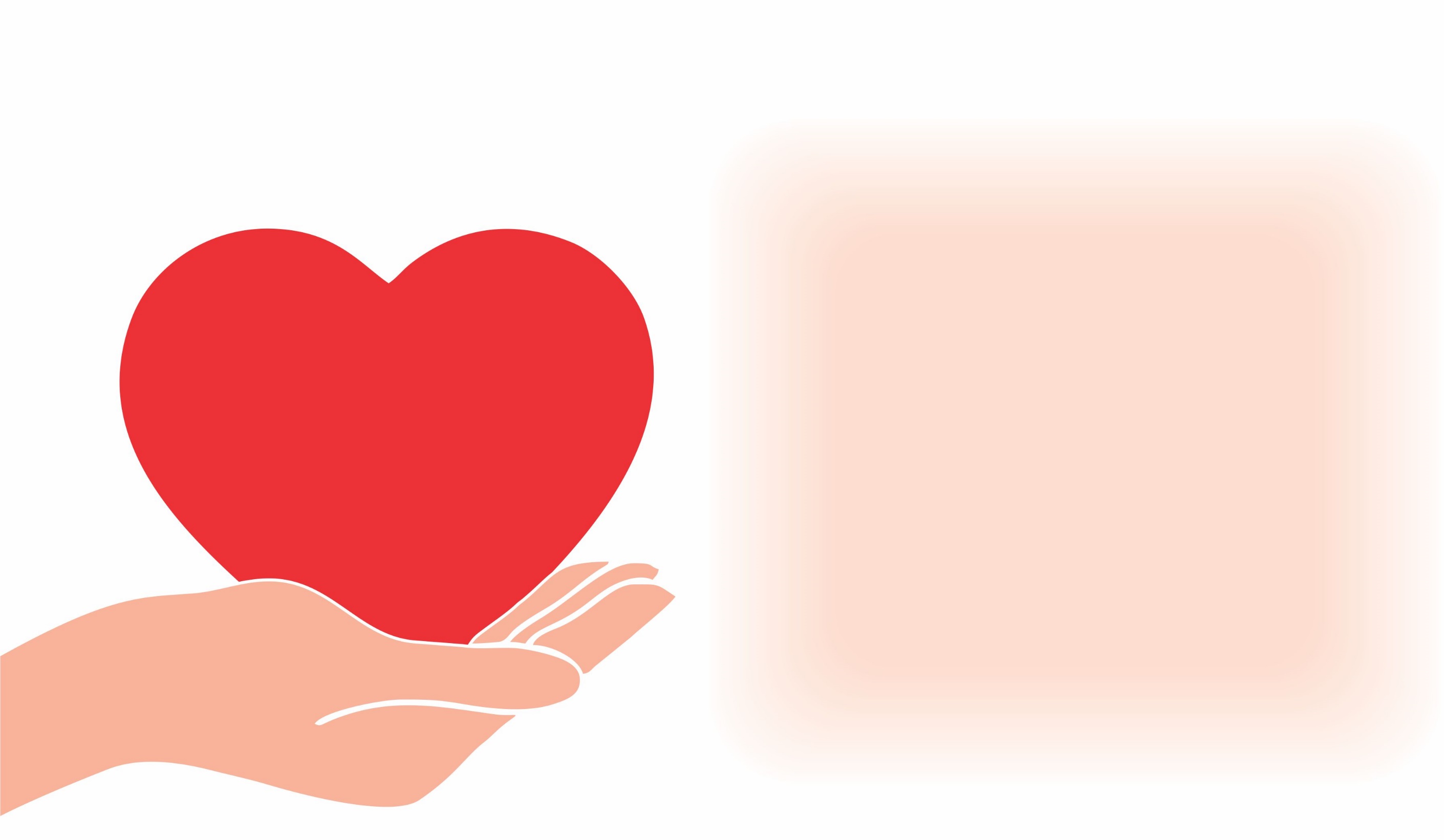 Promessa
Contribuímos por gratidão e não estamos em posição de negociar com Deus. Por outro lado, não podemos ignorar que diversas palavras da Escritura trazem a promessa de que o Senhor irá abençoar ofertas e pessoas ofertantes.
15
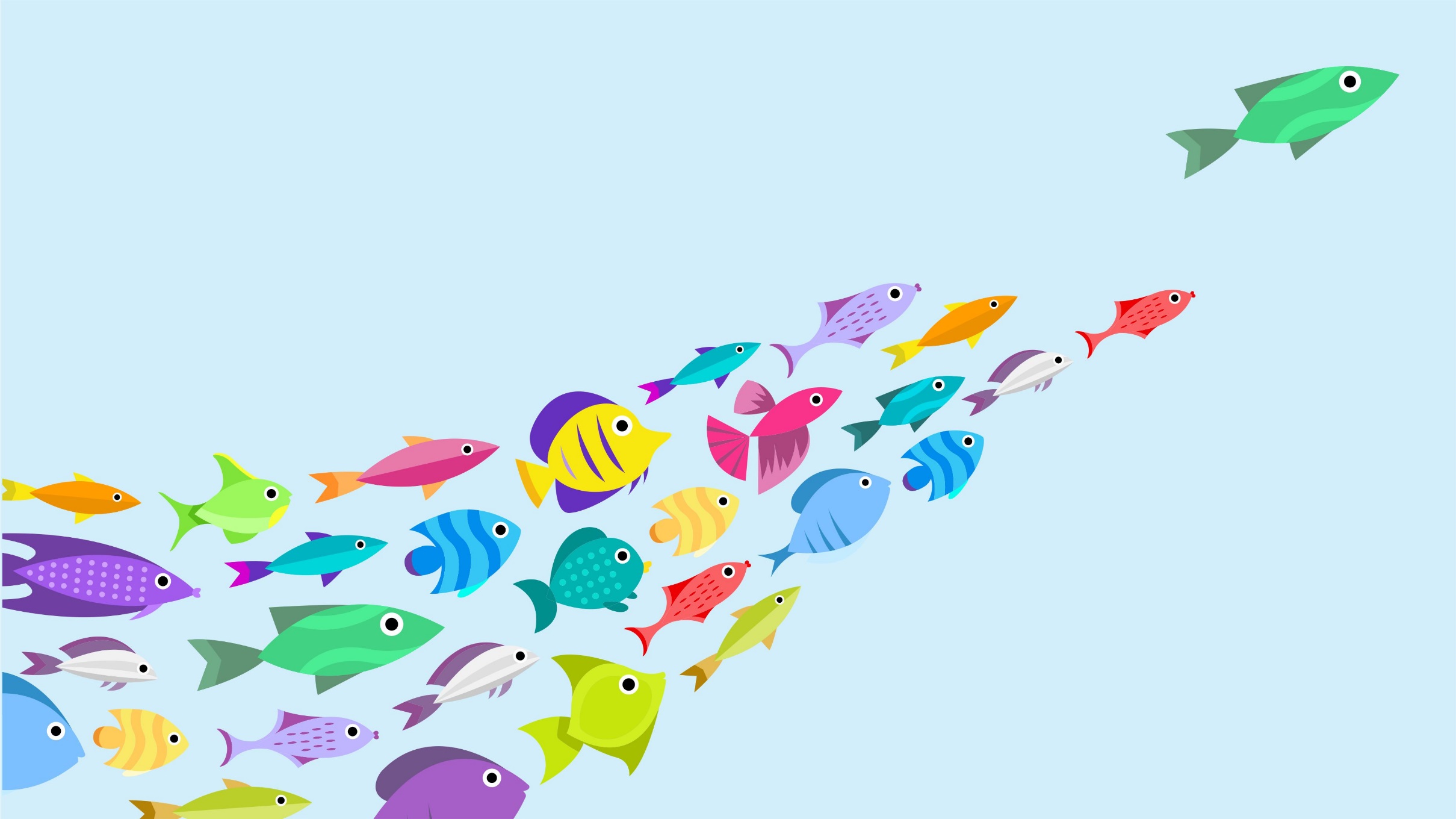 Lideranças são exemplos de fé e modelos de contribuição.
16
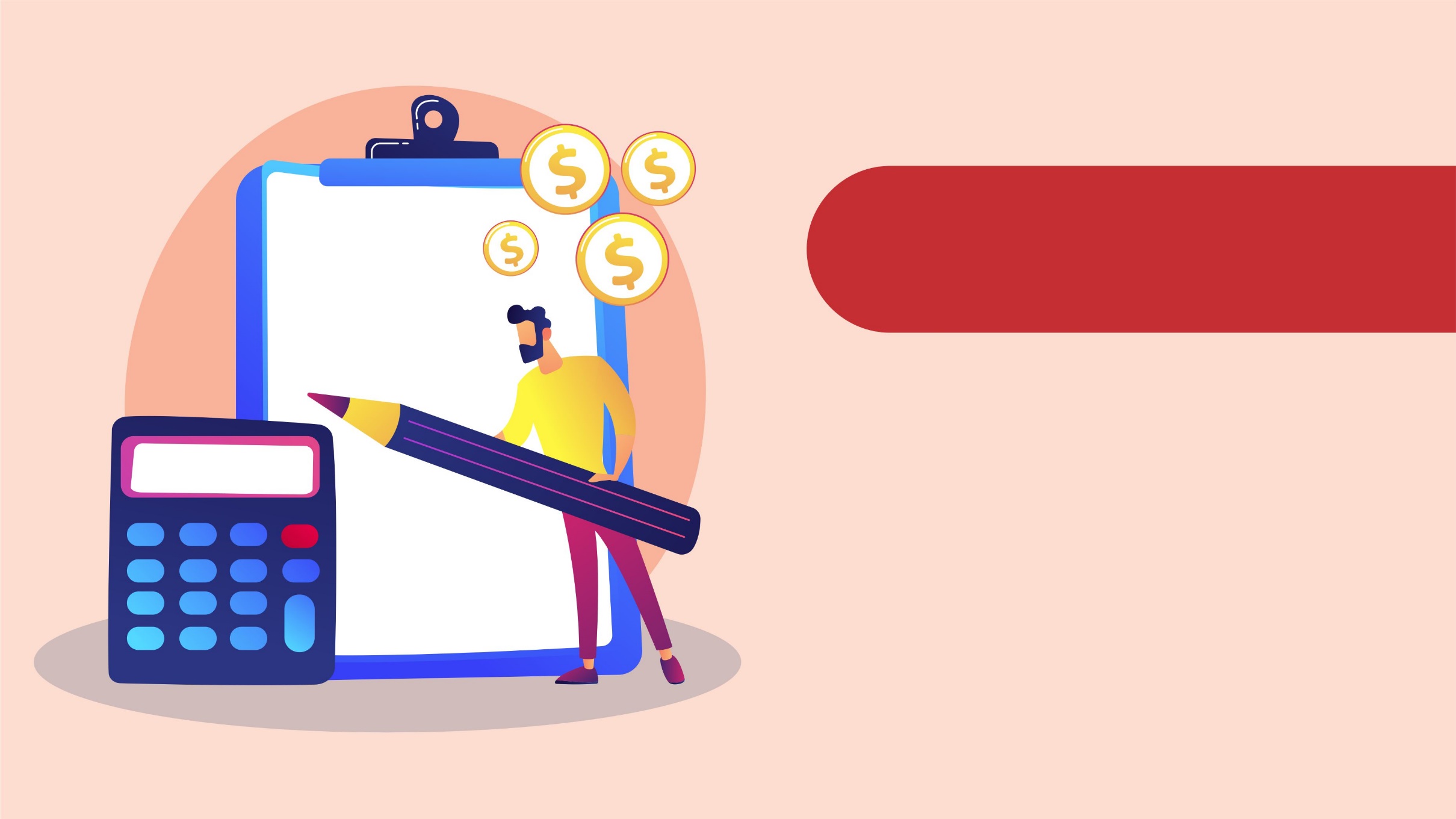 Orçamento
Prestação de contas
17
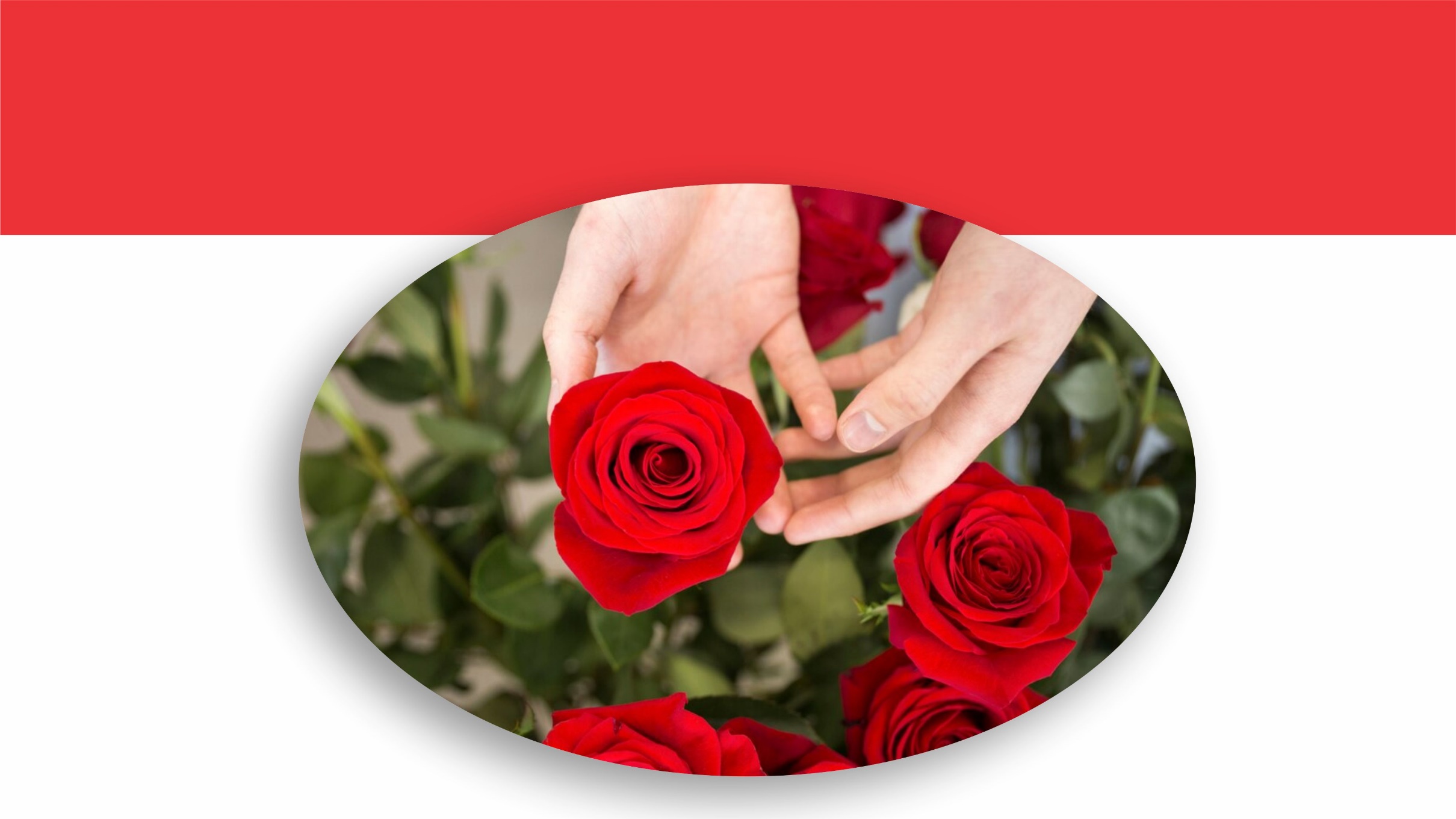 Cuidar bem dos bens da Igreja faz parte do testemunho de fé
18
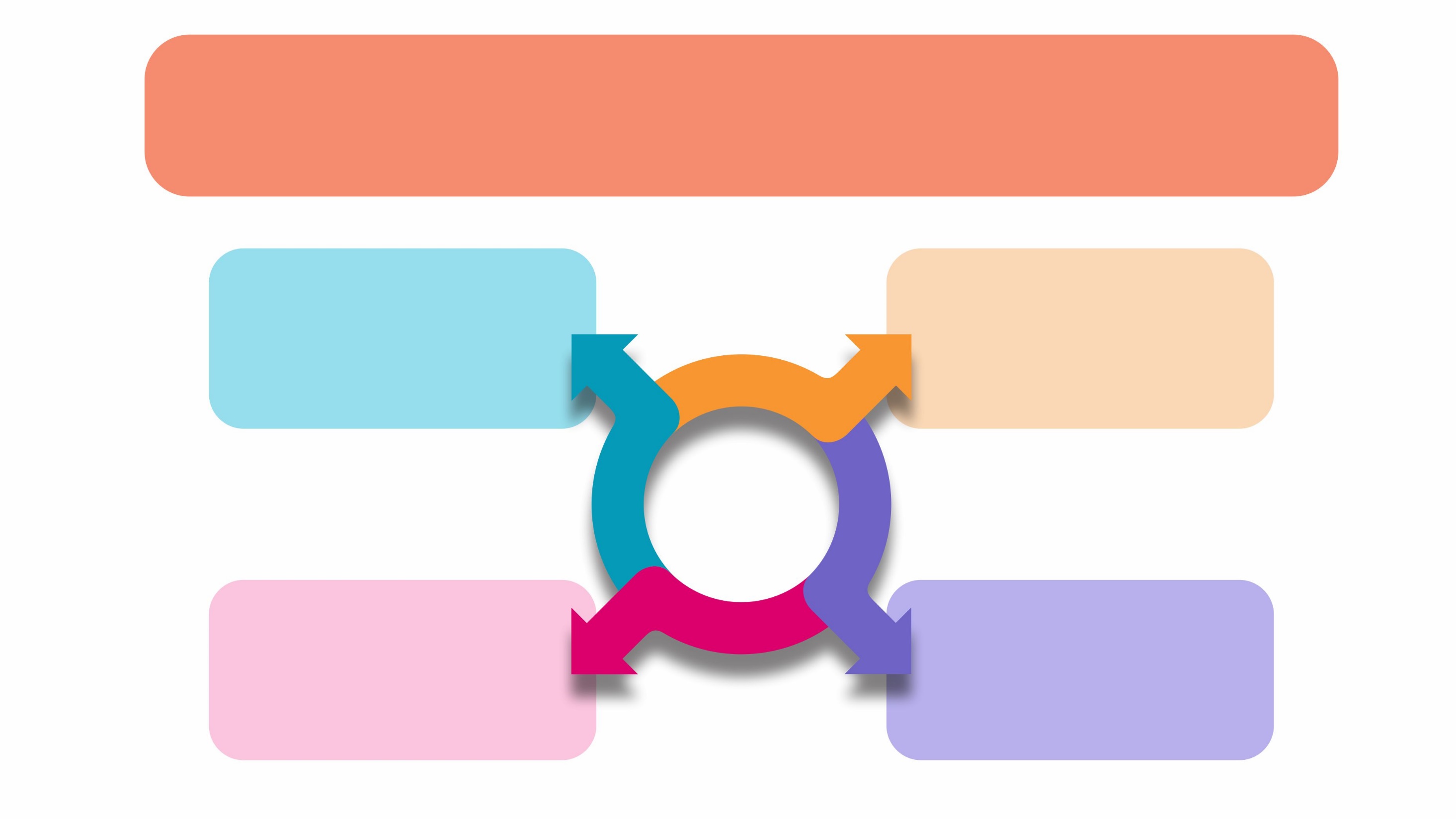 Em que a comunidade dos primeiros tempos investia os recursos?
Manutenção da
comunidade
Ajuda aospobres
Recursos
Trabalhomissionário
Auxílio à 
Igreja toda
19
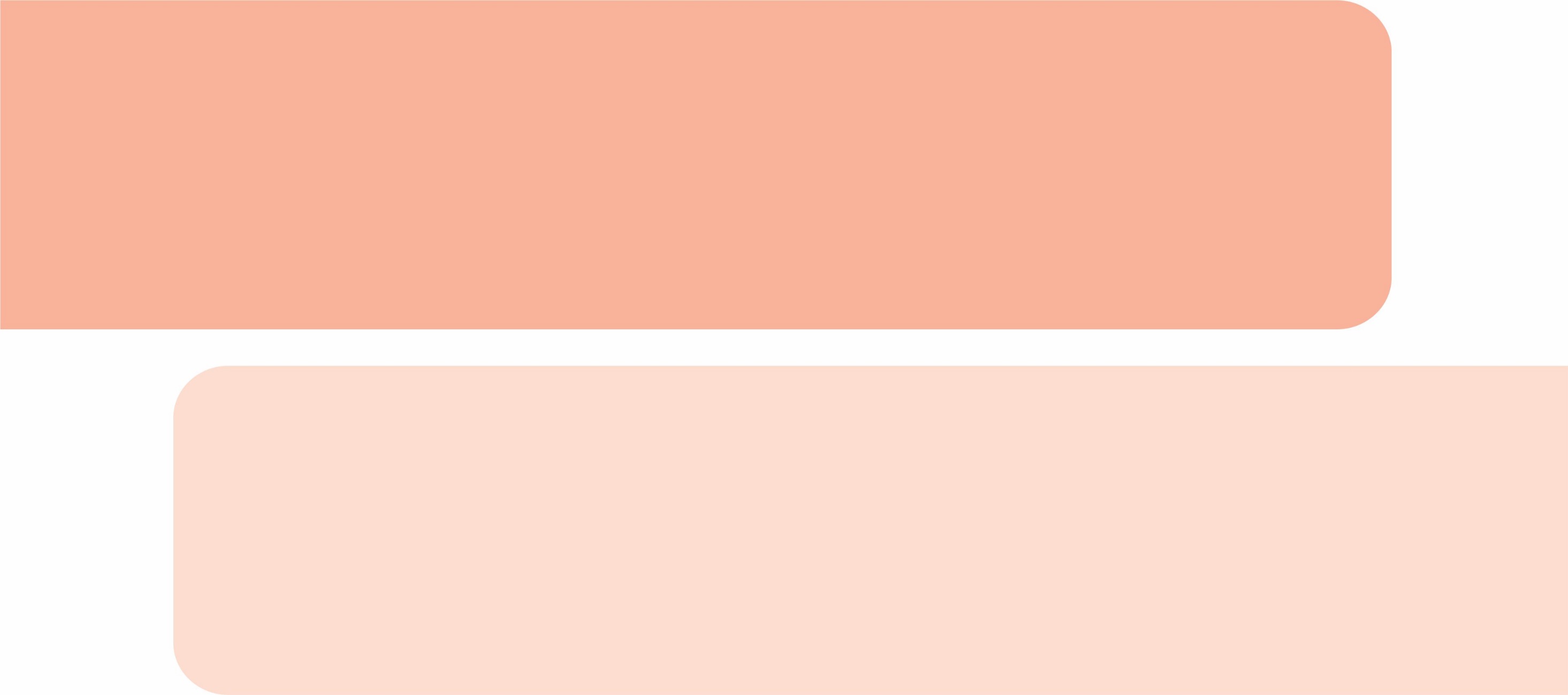 O Presbitério eleito pela Assembleia Geral da Comunidade “tem a responsabilidade de dirigir a Comunidade, responde pela execução das resoluções da mesma e assegura a continuidade do trabalho eclesiástico em todos os seus setores” (Reg. Interno da IECLB, Artigo 7)
Nesta sua responsabilidade de dirigir a comunidade cabe ao presbitério a tarefa de animar as pessoas membros inclusive a “contribuir financeiramente para a manutenção da Comunidade e dos demais órgãos e instâncias do Sínodo e da IECLB” (Reg. Interno, Artigo 16-VI)
Responsabilidades do Presbitério
20
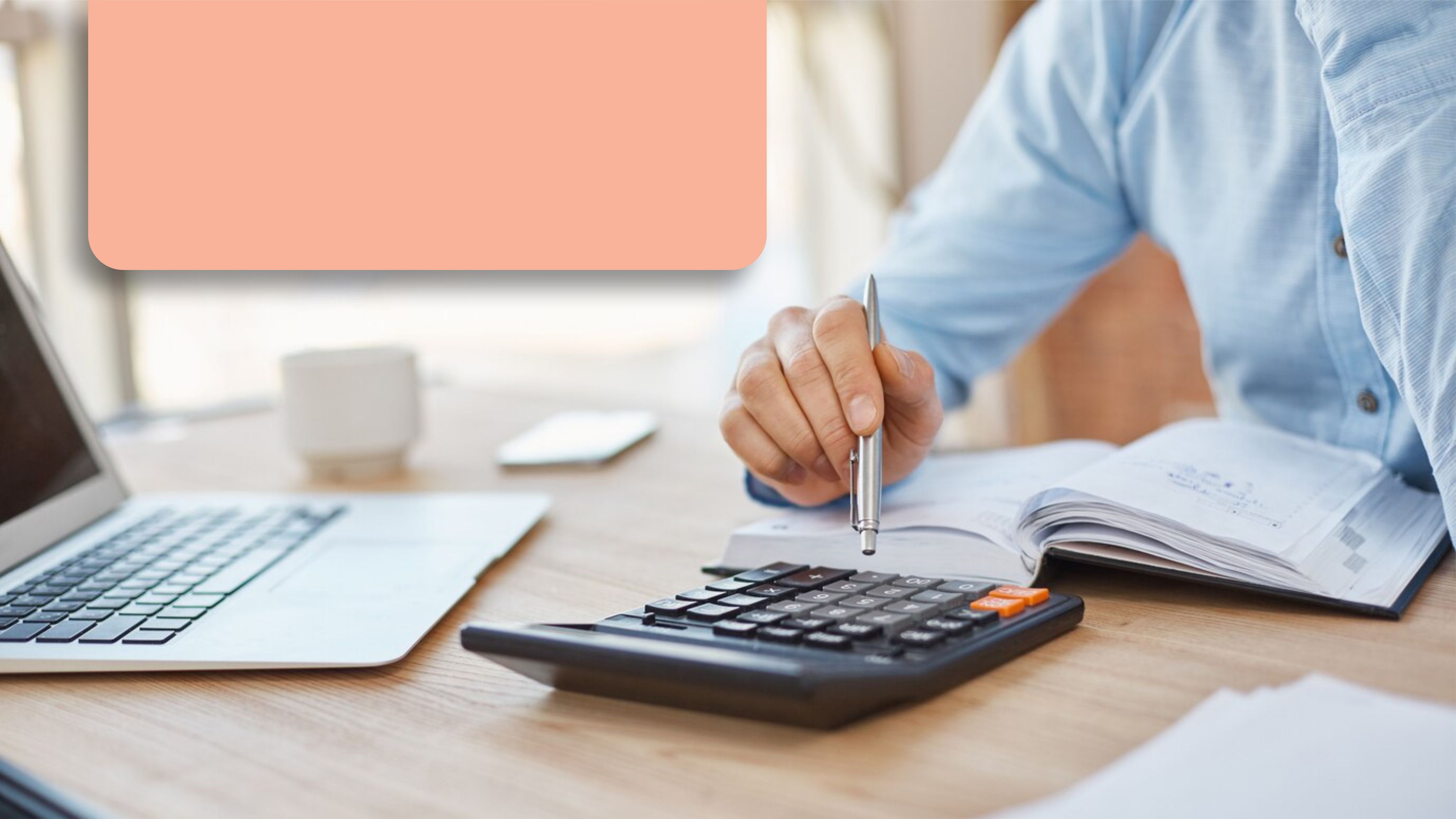 O bom uso do dinheiro é testemunho de fé e de obediência a Deus.
21
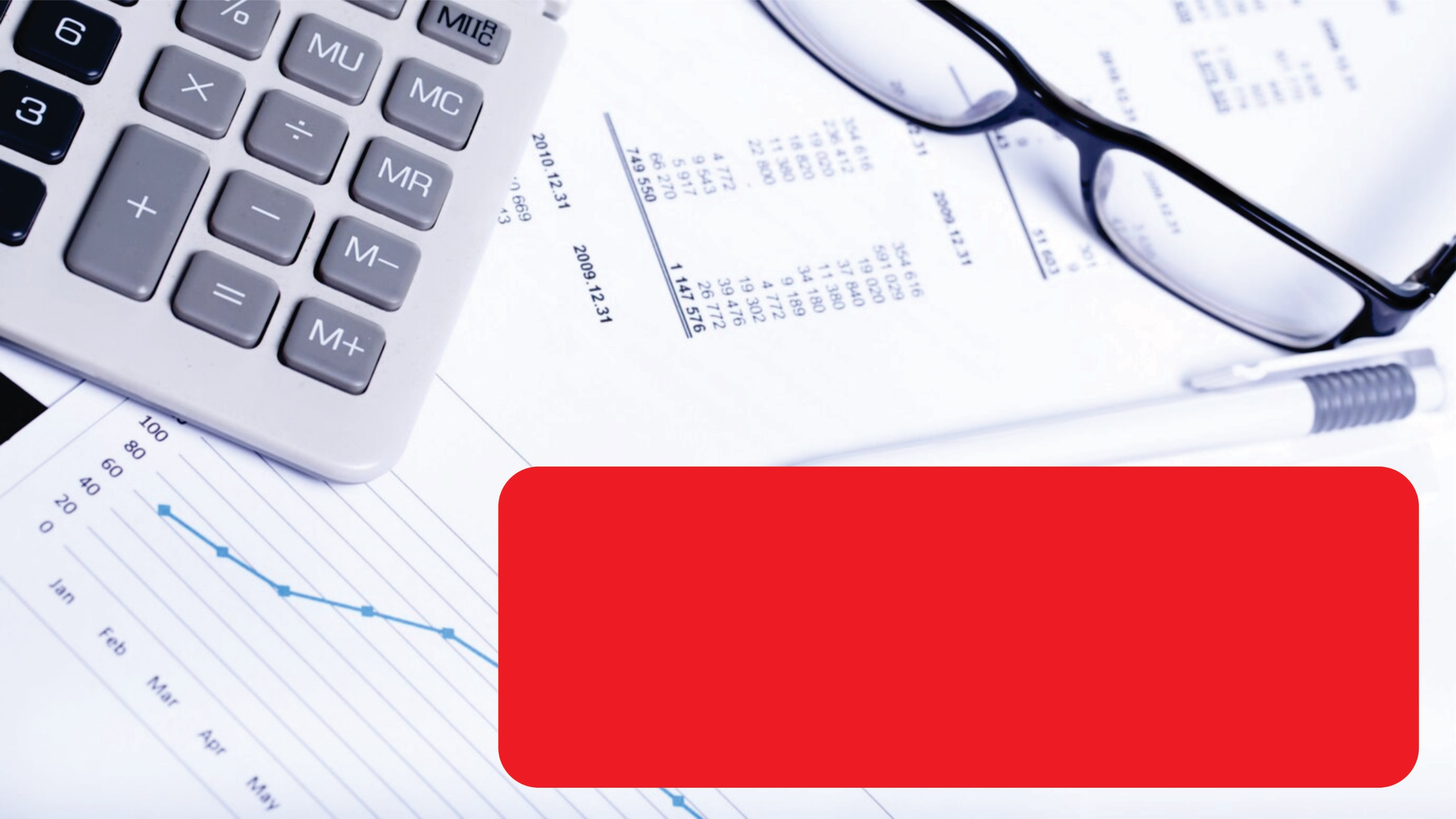 ORÇAMENTO
Orçamento é o plano financeiro estratégico de uma administração para determinado exercício.
22
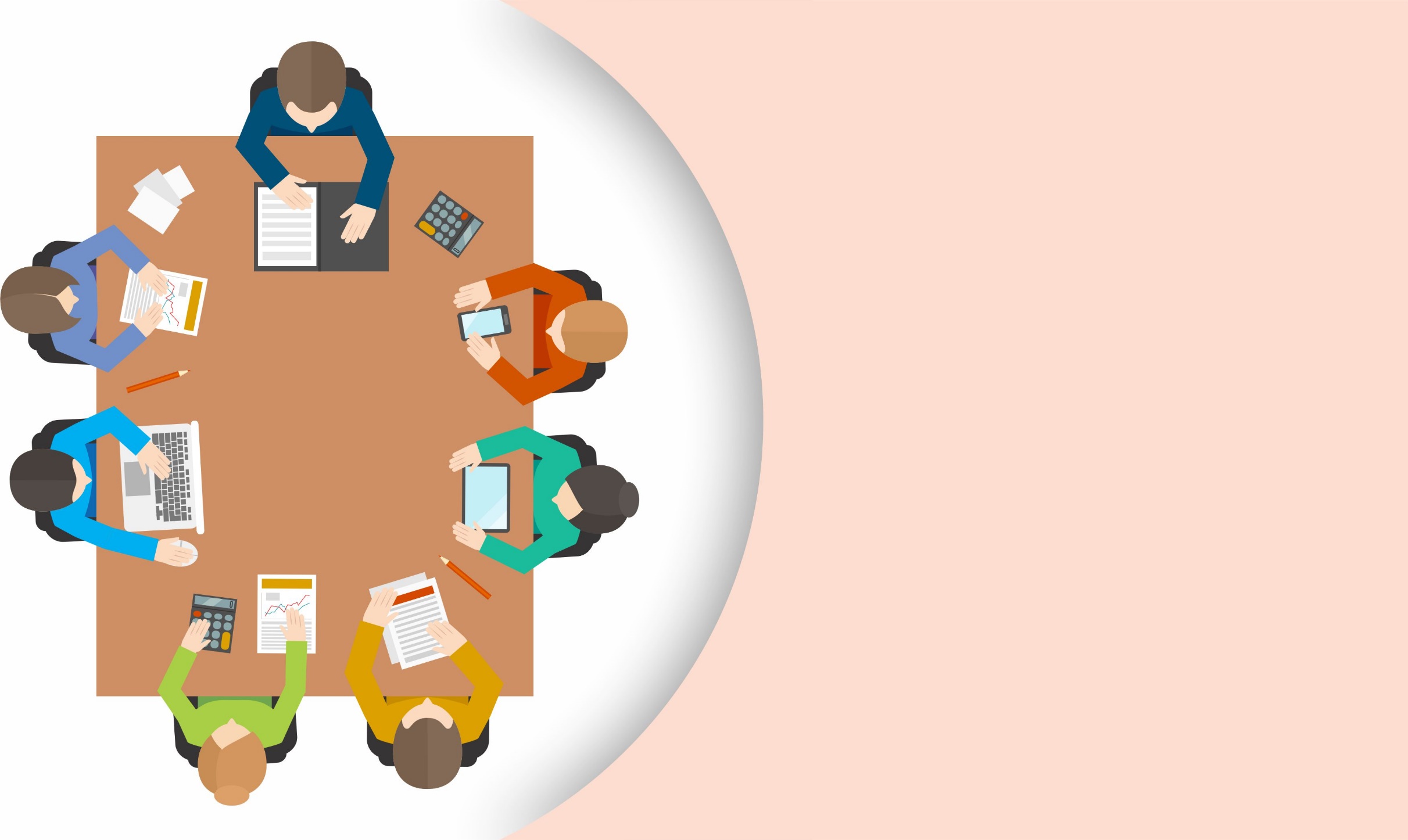 Elaboração, discussão e aprovação de orçamento não é assunto para uma pessoa só, seja tesoureiro e tesoureira, presidente ou ministro e ministra.
23
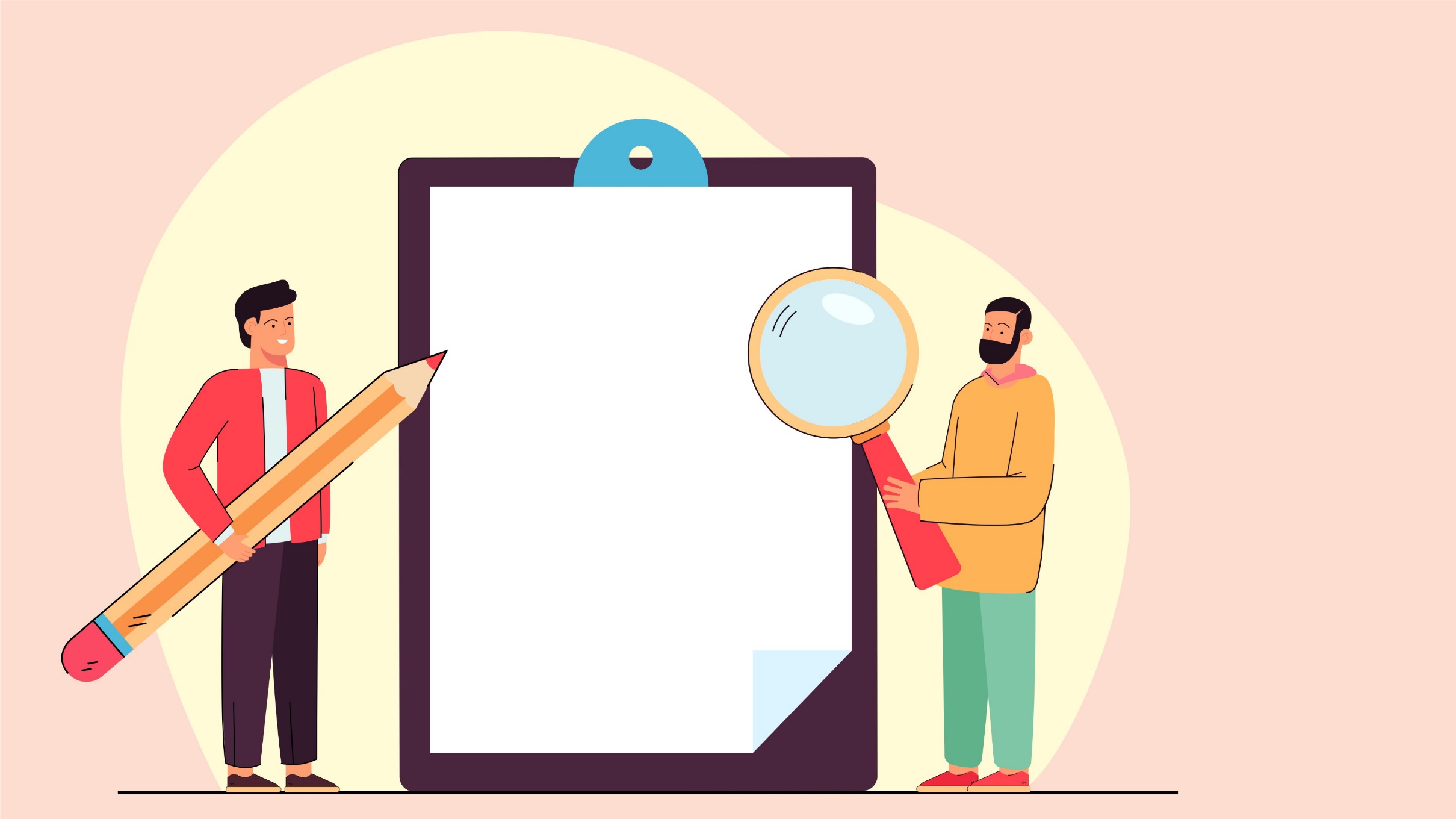 O que observar no orçamento
• A realidade
• Relatórios, subsídios
• PAMI como    orientação
• Grupo e      departamentos
• Ser específico
• Tendências da economia
   e obrigações legais
• Cuidado com a missão
24
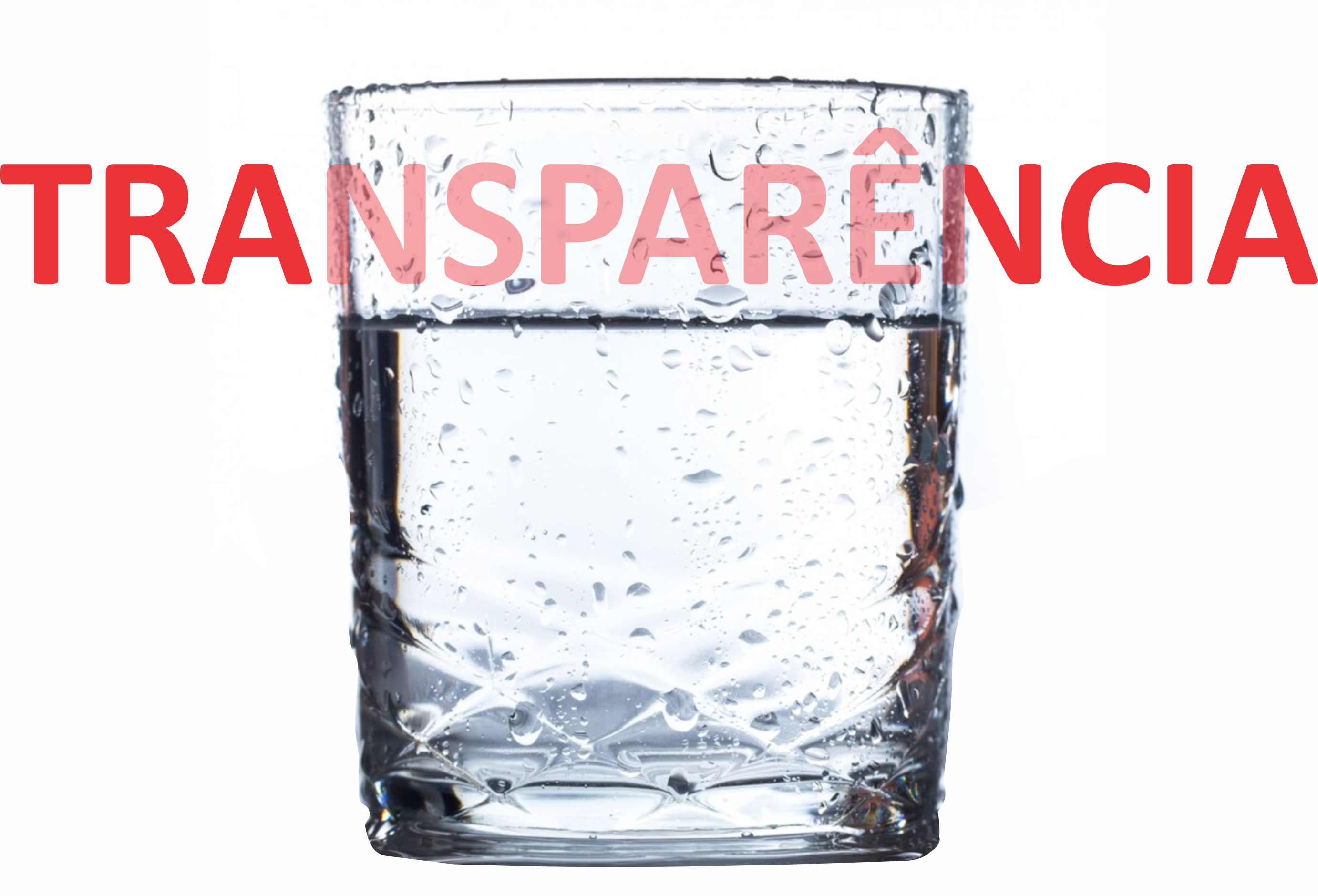 25
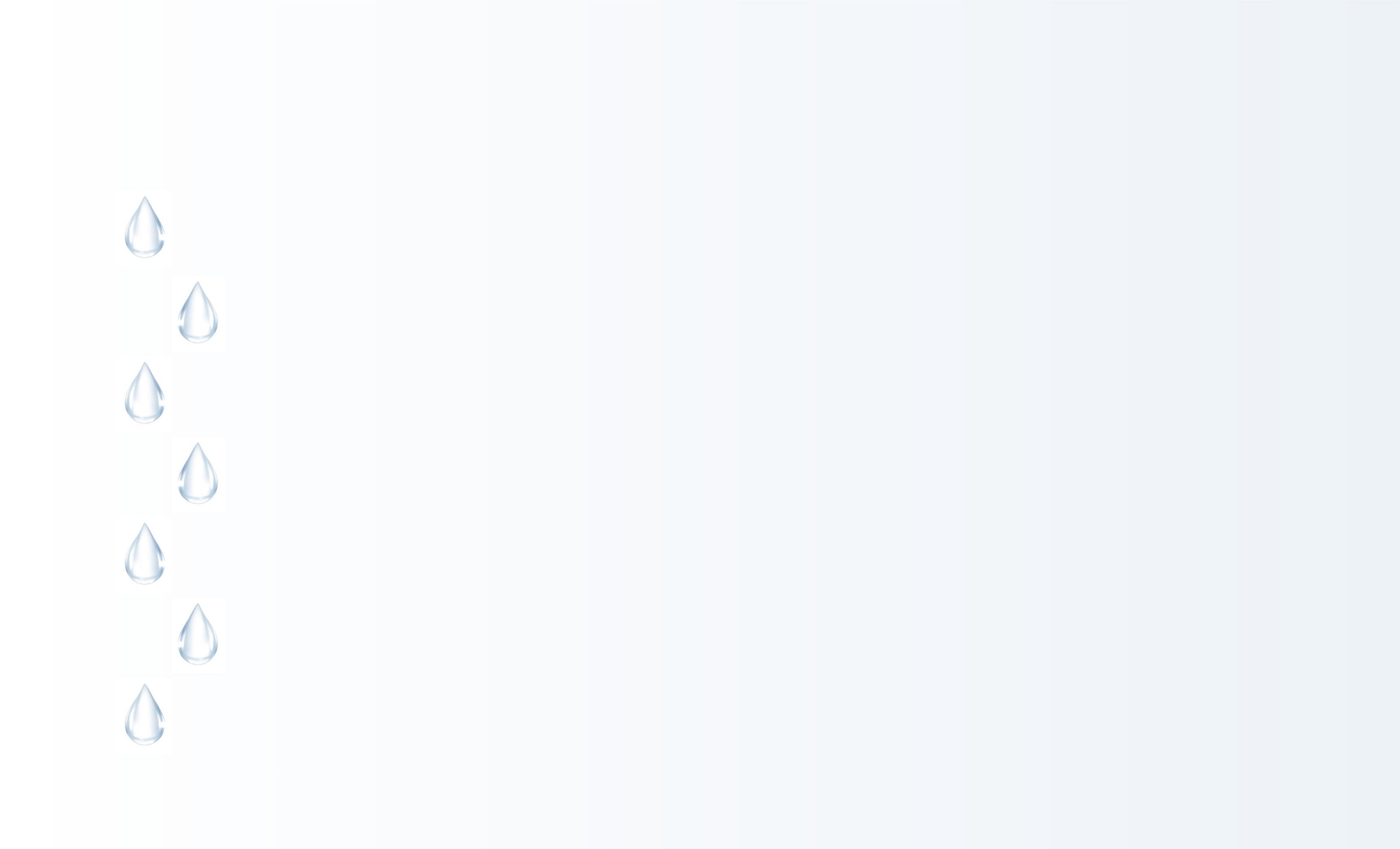 TRANSPARÊNCIA
Publicação dos relatórios
     Relatórios de acompanhamento mensal
Acompanhamento pelo conselho fiscal
     Documentos devidamente arquivados
Prestação de contas estruturada e compreensível
     Registro de toda a movimentação
Divulgação de relatórios do sínodo e da administração central da IECLB
26
PRINCÍPIOS
Conformidade com a missão da Igreja
Seguir o estipulado no orçamento 
Documentos idôneos 
Repasses nos prazos  
Conhecer o destino dos recursos
Pensar como Igreja/corpo
A missão em destaque
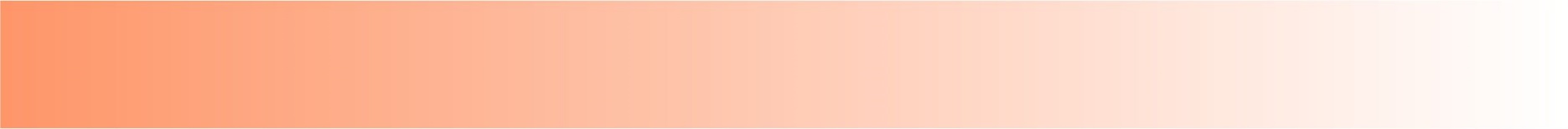 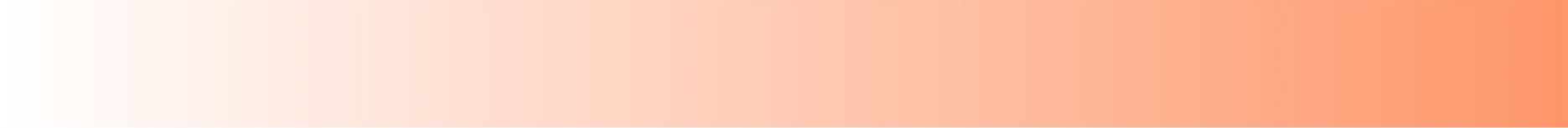 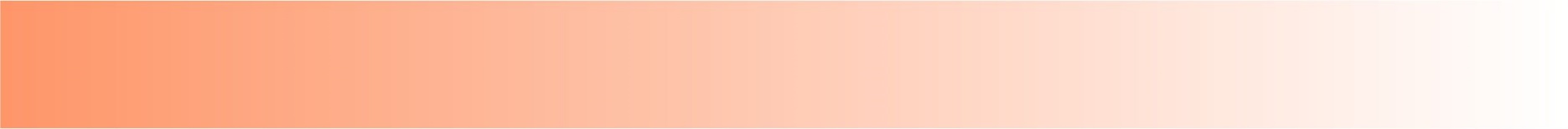 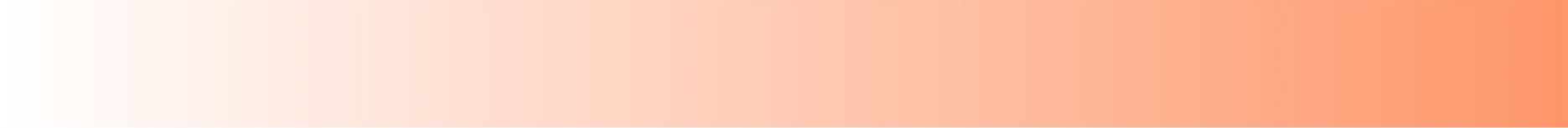 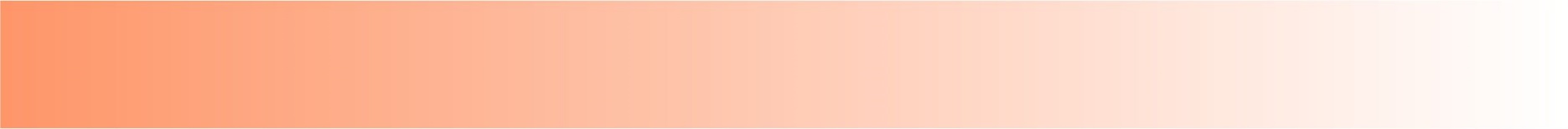 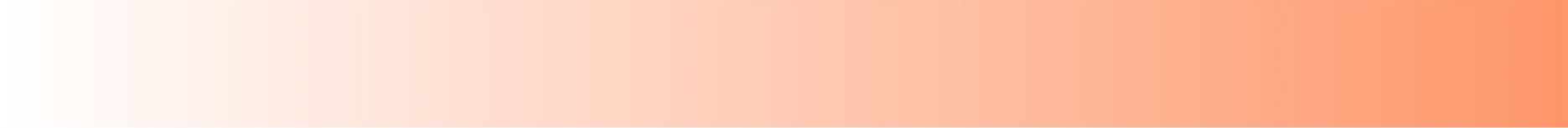 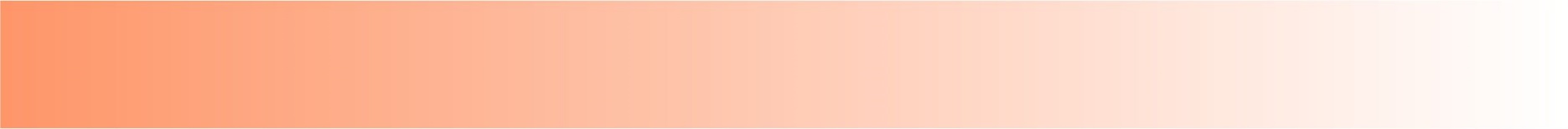 27
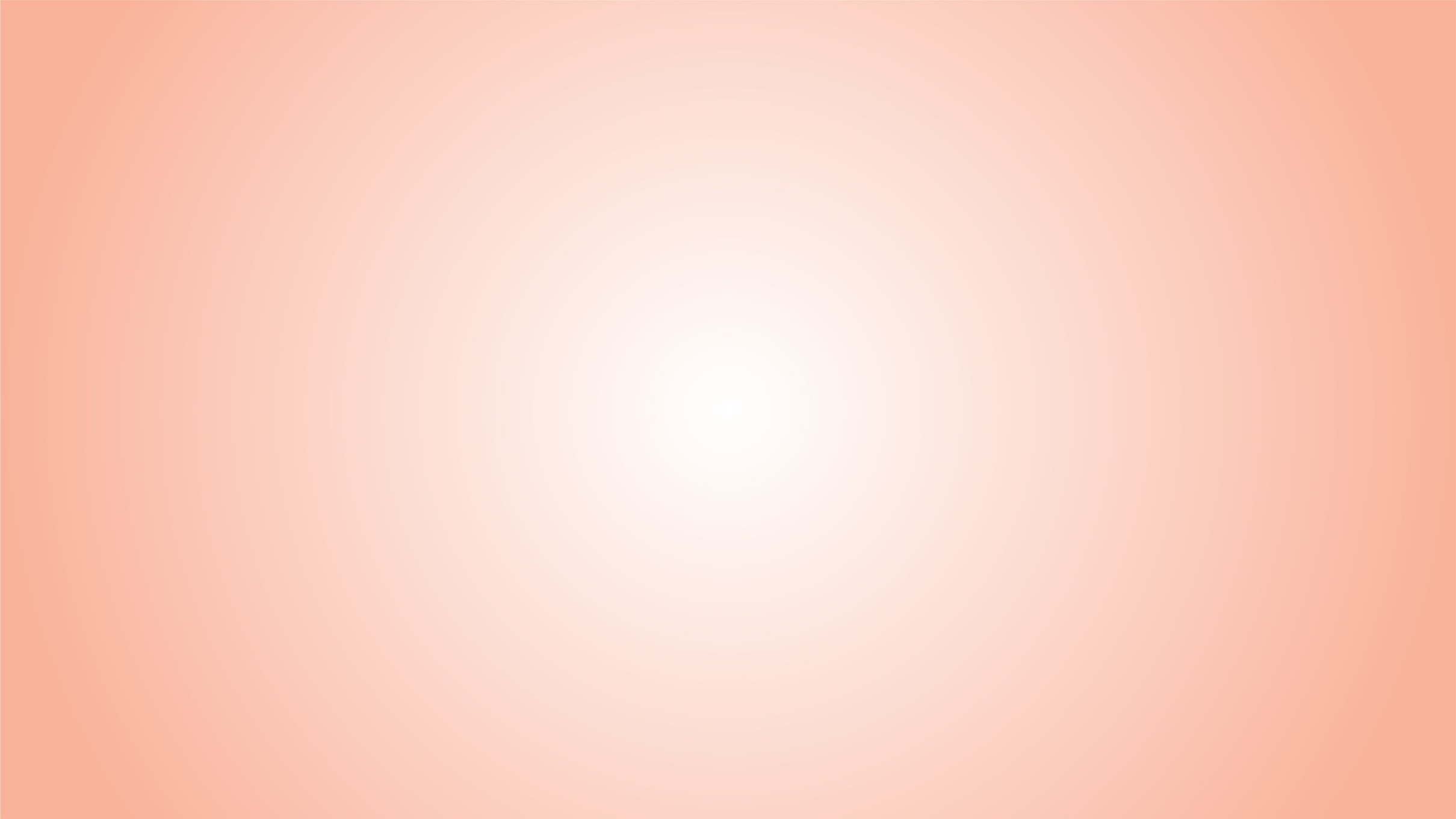 28
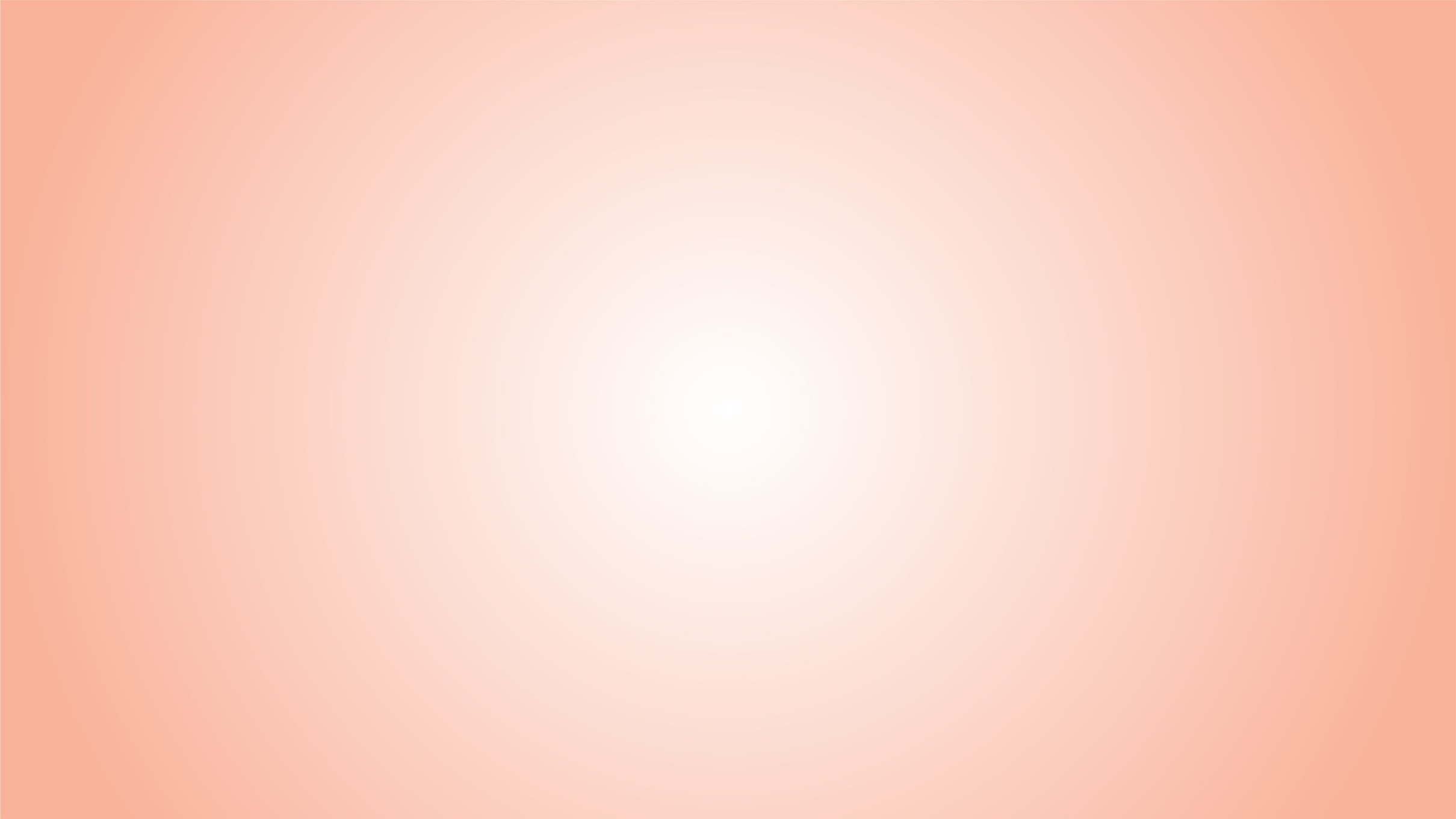 29
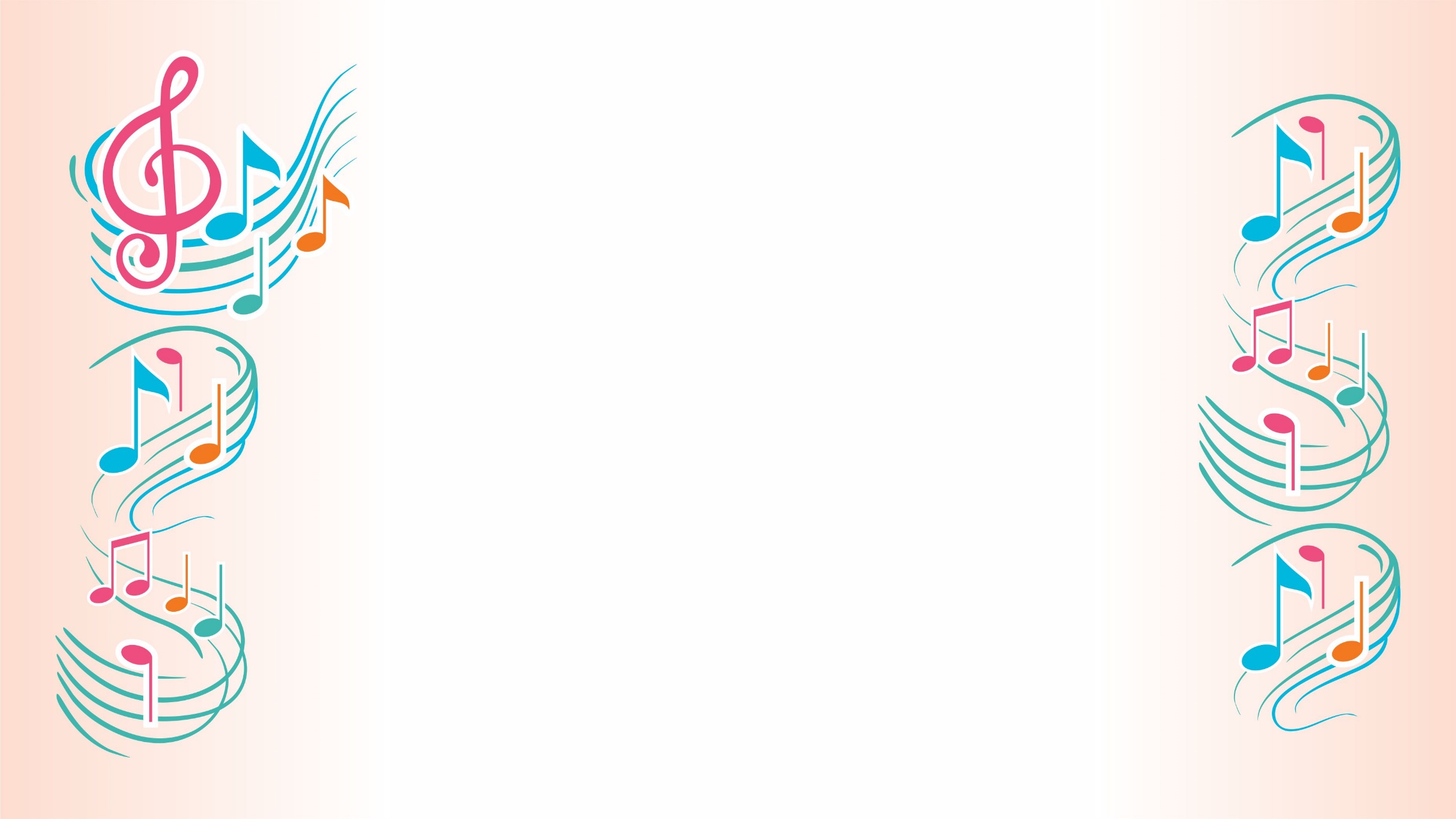 CANTO FINAL
30
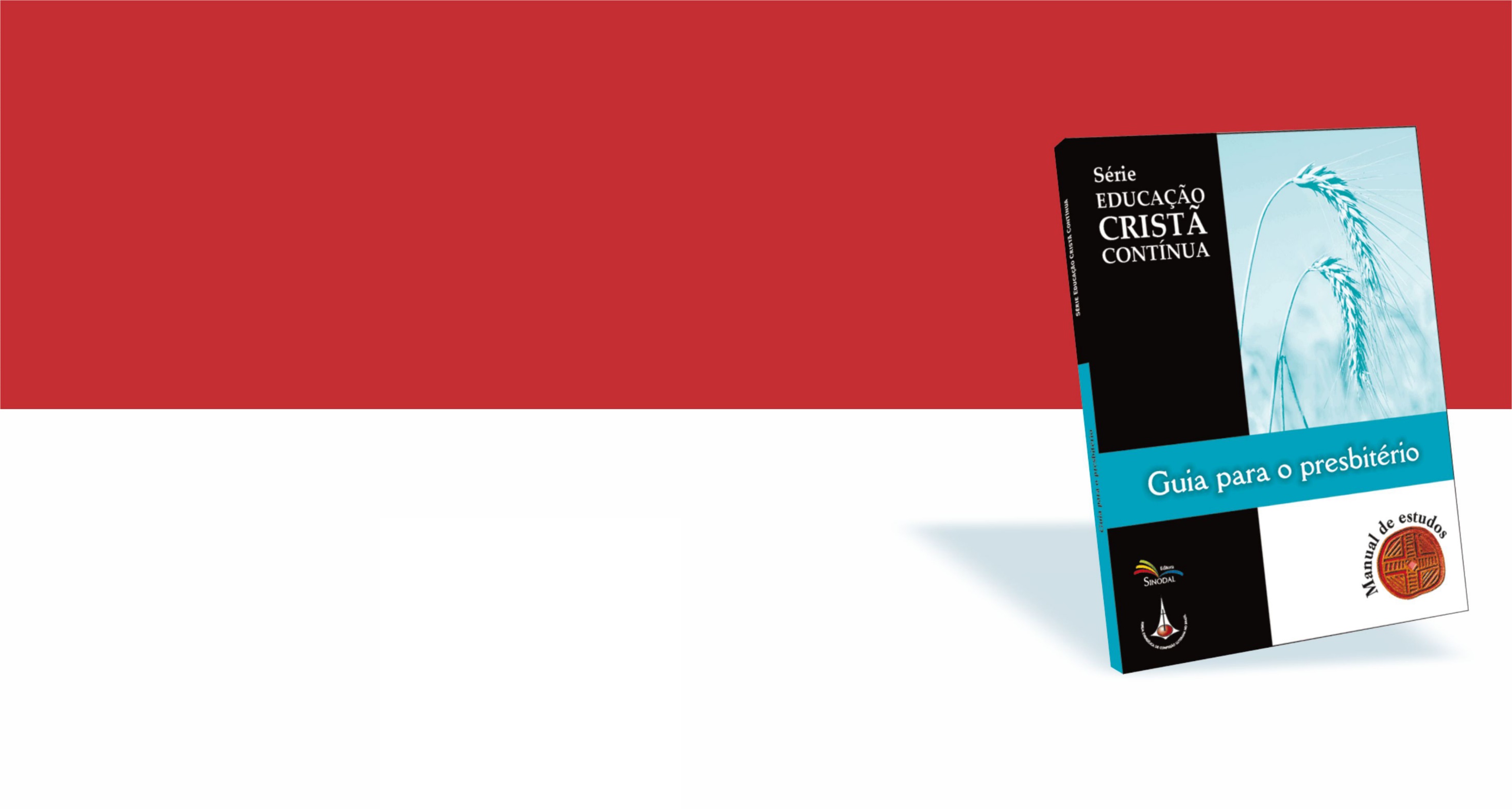 Esta e outras propostas metodológicas (PDF e PPT) são parte complementar e gratuita do Guia para o Presbitério da IECLB (Série Educação Cristã Contínua, Editora Sinodal, 2010). Elas podem ser acessadas no Portal Luterano por meio do link ou QR Code abaixo:
http://www.luterano.org.br/guia-para-o-presbiterio/
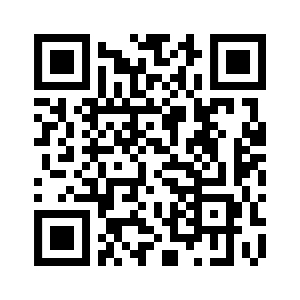 Imagem do slide 2: www.gratispgn.com Demais imagens: www.freepik.com